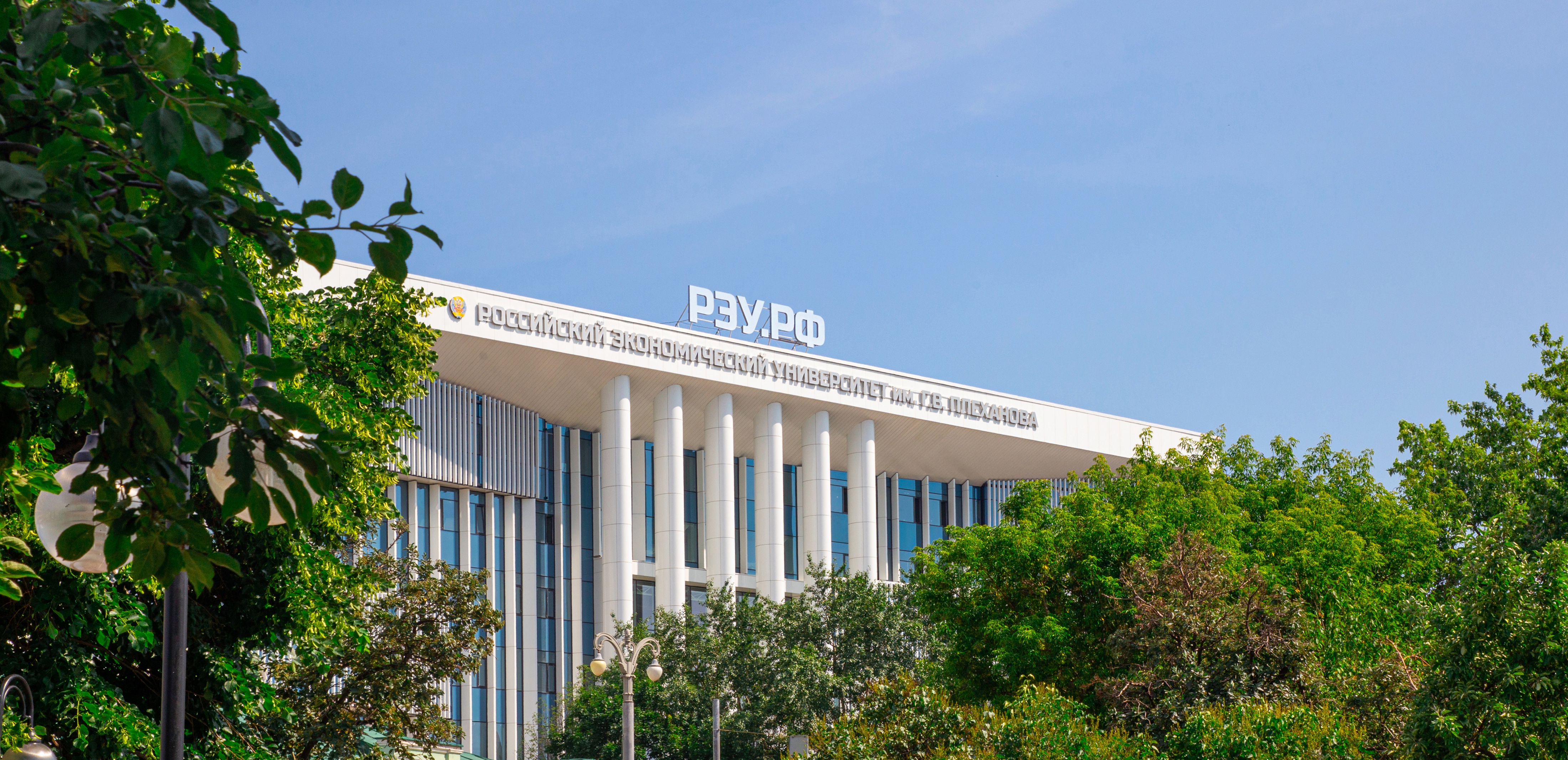 ВЫПУСКНАЯ КВАЛИФИКАЦИОННАЯ РАБОТА В ФОРМЕ СТАРТАПА

ТЕМА Медицинские технологии по отслеживанию состояния человека «HealthLite»
Дарья Григорьевна Нестерова
Студент / 4 курс, Направленность (профиль) программы «Менеджмент организации»
Оренбург, 2024
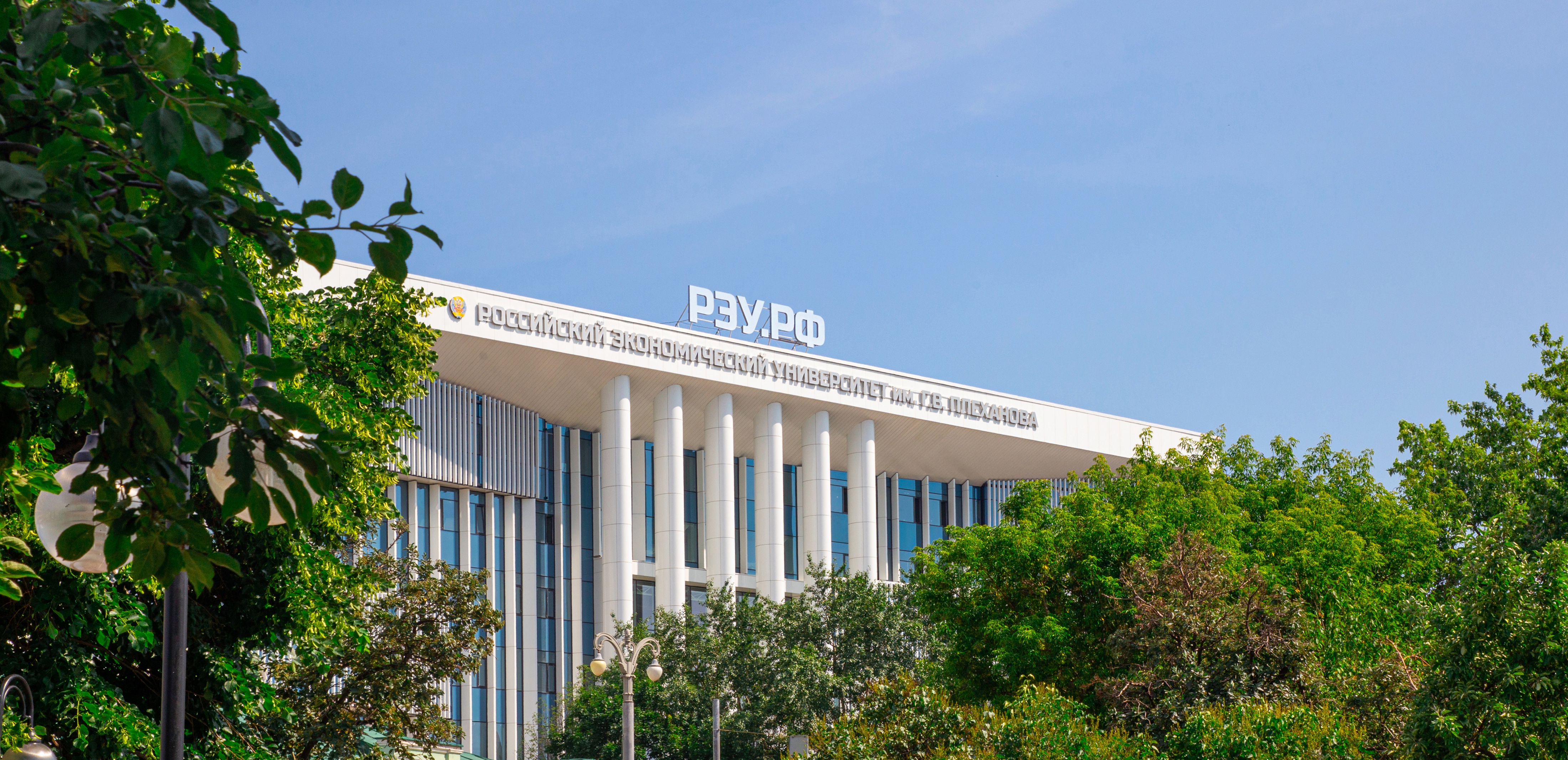 Введение
2
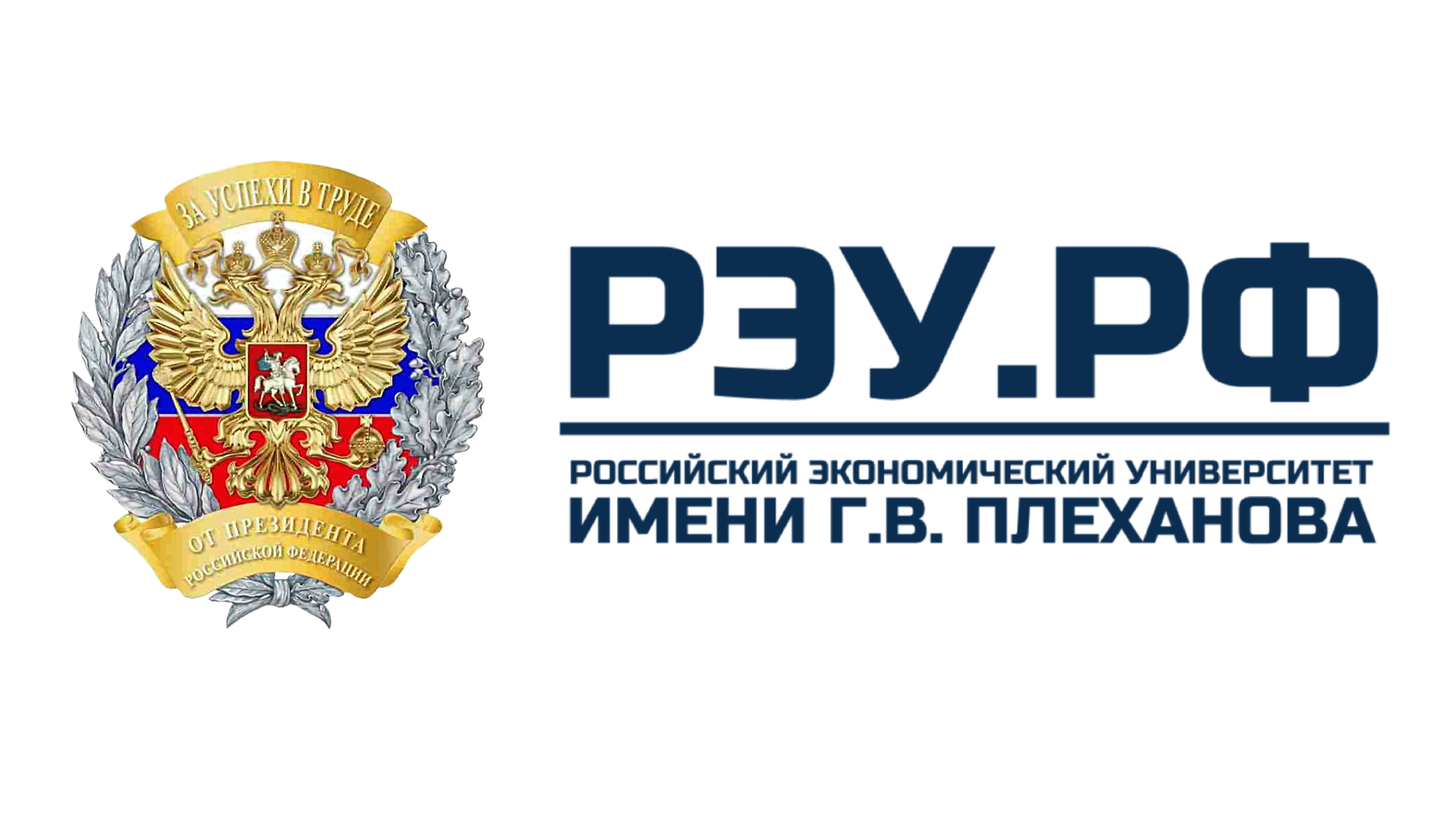 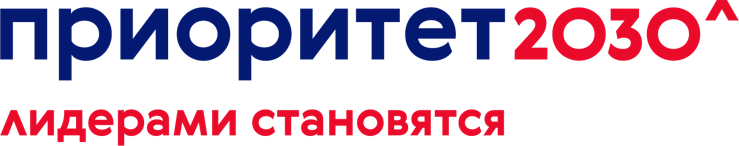 Цели и задачи проекта
Целью стартап-проекта «HealthLite» является разработка инновационного приложения, которое позволит отслеживать и контролировать состояние людей на мобильных устройствах с помощью наручных часов.


В связи с поставленной целью в работе решены следующие задачи:
•	проведен анализ рынка информационных технологий, отслеживающих состояние здоровья людей;
•	предложен вариант технологии по отслеживанию состояния людей;
•	разработан производственный план;
•	разработан маркетинговый план;
•	разработан финансовый план;
•	проведен анализ возможных рисков.
Анализ рынка
Конкурентный анализ
Основные конкуренты  стартап-проекта «HealthLite»
Опрос для потенциальных клиентов стартап-проекта «HealthLite»
1. Ваш пол
Женский пол – 42 человека (60%)
Мужской пол – 28 человек (40%)

2. Как Вы оцениваете свое состояние в течение дня?
Состояние может меняться в течение дня – 50 человек (71%)
Стабильное состояние в течение дня – 20 человек (29%)

3. Знаете ли Вы, почему Ваше состояние меняется?
Да, всегда знаю – 19 человек (27%)
Частично, иногда не понимаю – 35 человек (50%)
Нет, не понимаю – 16 человек (23%)

4. Есть ли у Вас заинтересованность в отслеживании Вашего состояния?
Да, мне это интересно – 46 человек (67%)
Нет, мне все равно – 8 человек (11%)
Хожу к врачам только, когда что-то беспокоит – 15 человек (21%)

5. Как Вы относитесь к отслеживанию своего состояния с помощью наручных часов?
Положительно, у меня они есть, регулярно ими пользуюсь – 21 человек (30%)
У меня нет такого устройства, не вижу в нем необходимость – 9 человек (13%)
У меня есть такое устройство, но пользуюсь им не для отслеживания состояния – 19 человек (27%)
У меня нет такого устройства, но хотелось бы приобрести – 21 человек (30%)
6. Какие функции Вам важны в умных наручных часах? 
Отслеживание пульса – 11 человек (16%)
Отслеживание активности – 17 человек (24%)
Отслеживание своего рациона питания – 9 человек (13%)
Все три функции, перечисленные выше, мне интересны – 24 человека (34%) 
Не пользуюсь такими часами и не собираюсь – 9 человек (13%)

7.Приобрели бы Вы наручные часы, которые будут отслеживать Ваше состояние и при этом менять цвет ремешка в соответствии с конкретным состоянием?
Да, мне это интересно – 54 человека (78%)
Нет, мне достаточно своих, которые не меняют цвет – 9 человек (13%)
Нет, я в принципе не хочу пользоваться данным устройством – 6 человек (9%)

8.Какая бы информация об умных наручных часах с функцией отслеживания состояния пользователя, а также меняющие цвет ремешка при определенном состоянии человека, была бы Вам интересна?
Визуальное представление – 22 человека (31%)
Стоимость – 35 человек (50%)
Наличие гарантии – 12 человек (17%)
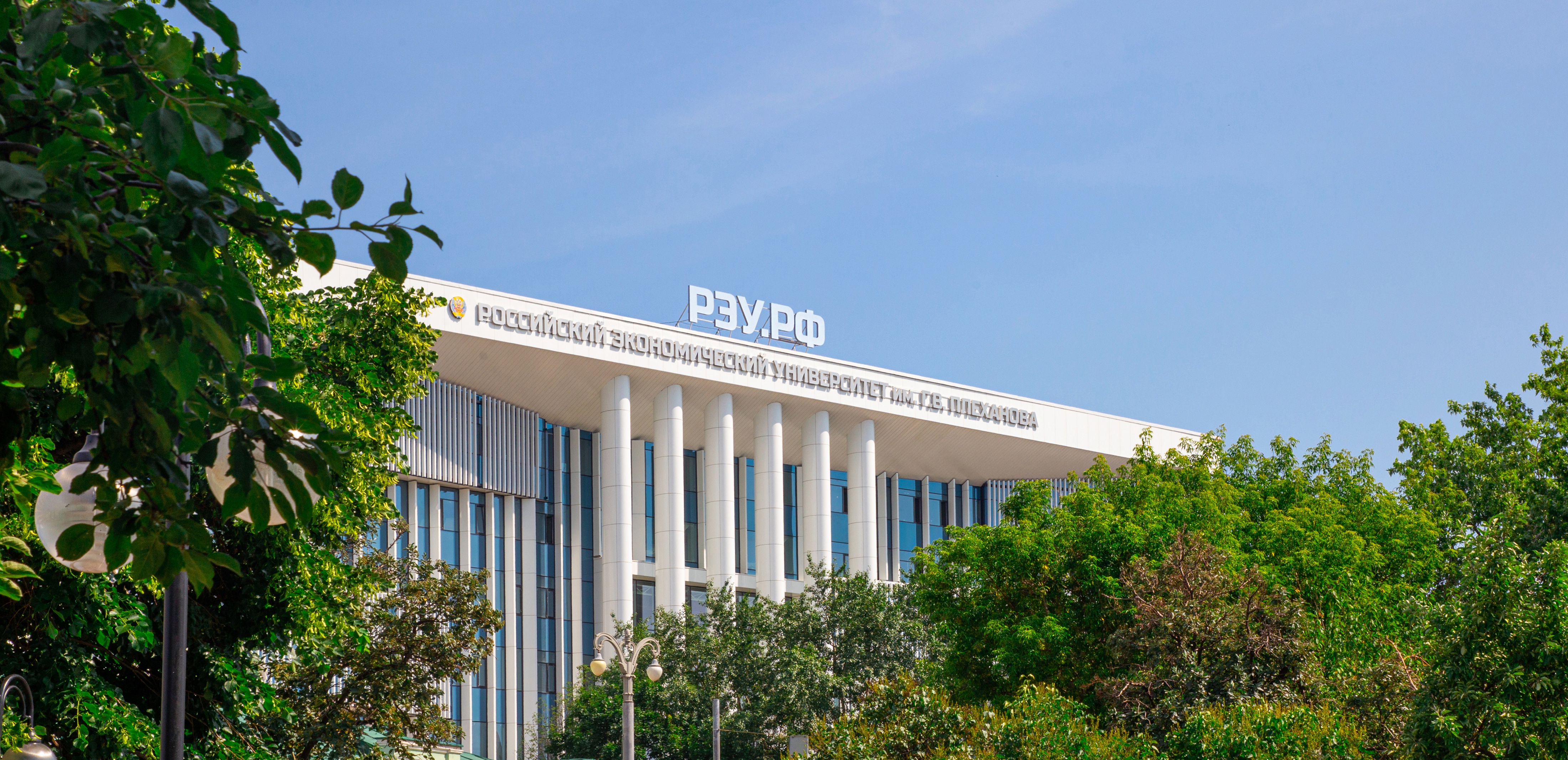 Общая характеристика стартап-проекта
7
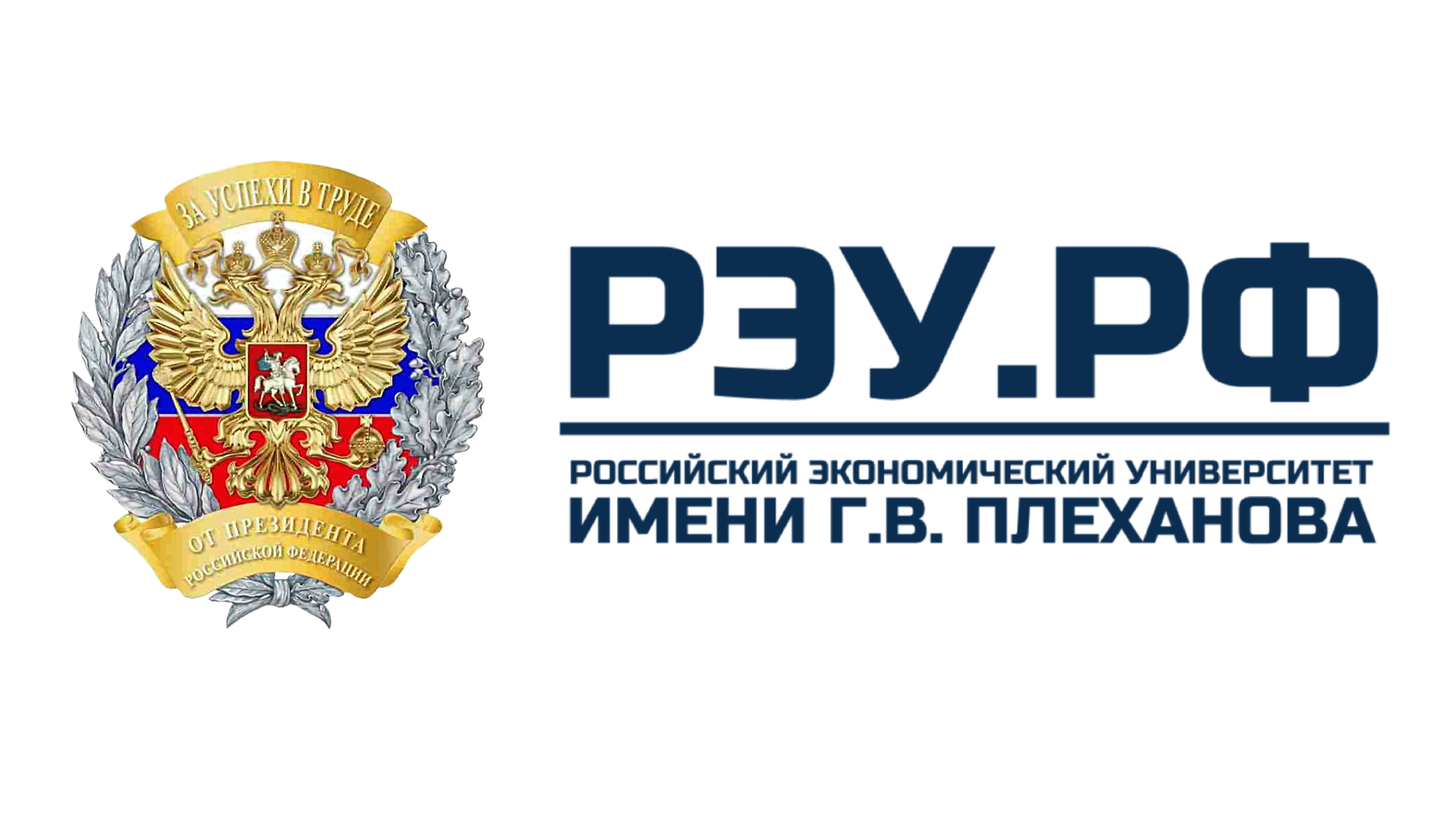 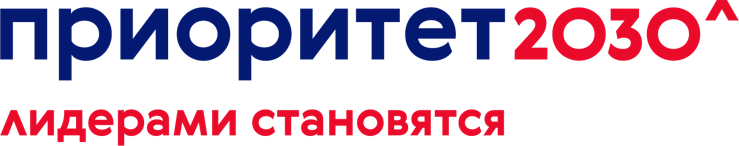 Основные преимущества проекта «HealthLite»
Инновационный подход
Визуальные оповещения
Комплексная функциональность
Конфиденциальность данных
Простота использования
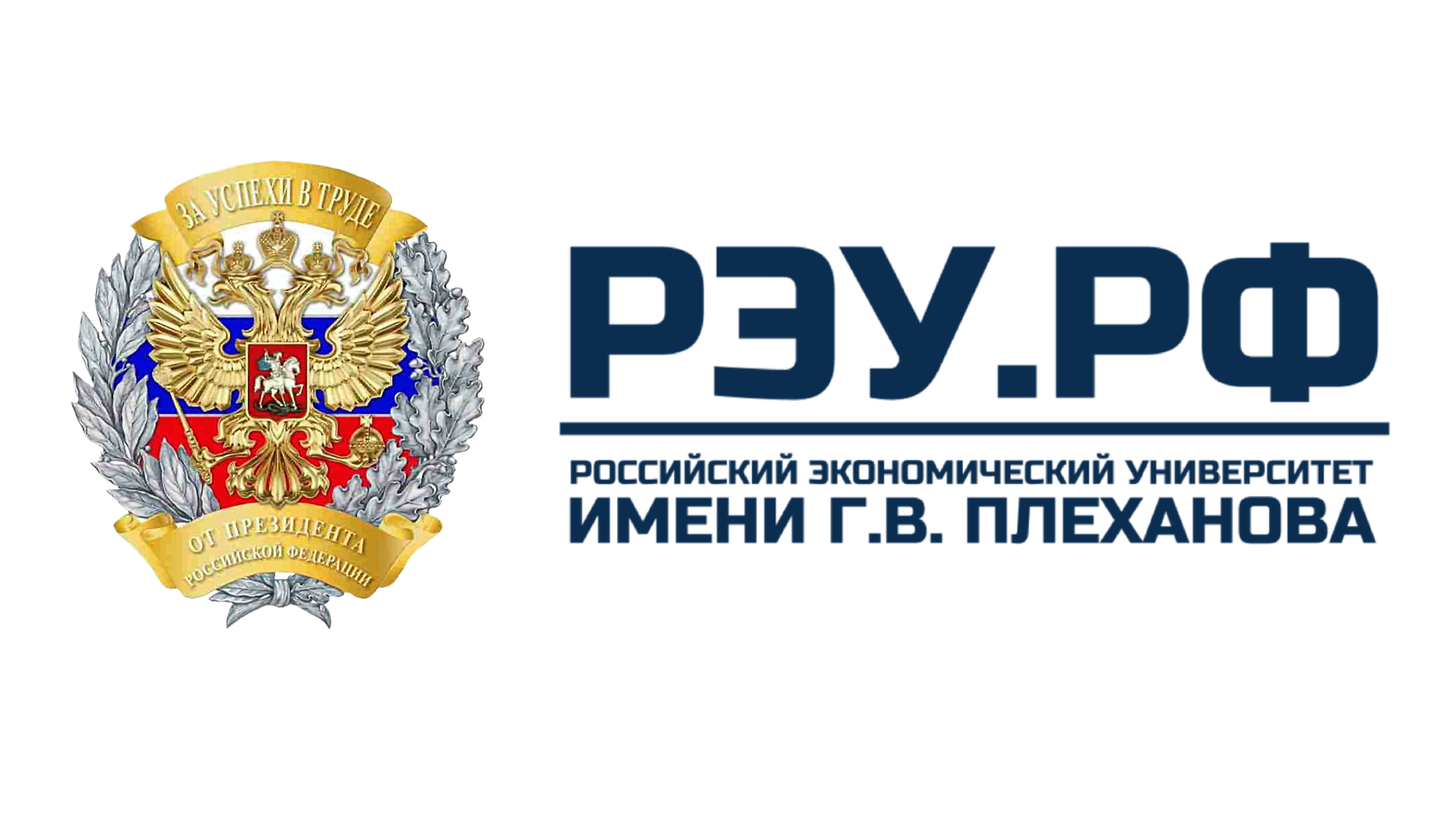 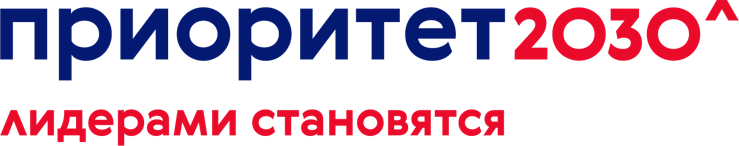 Целевая аудитория проекта «HealthLite»
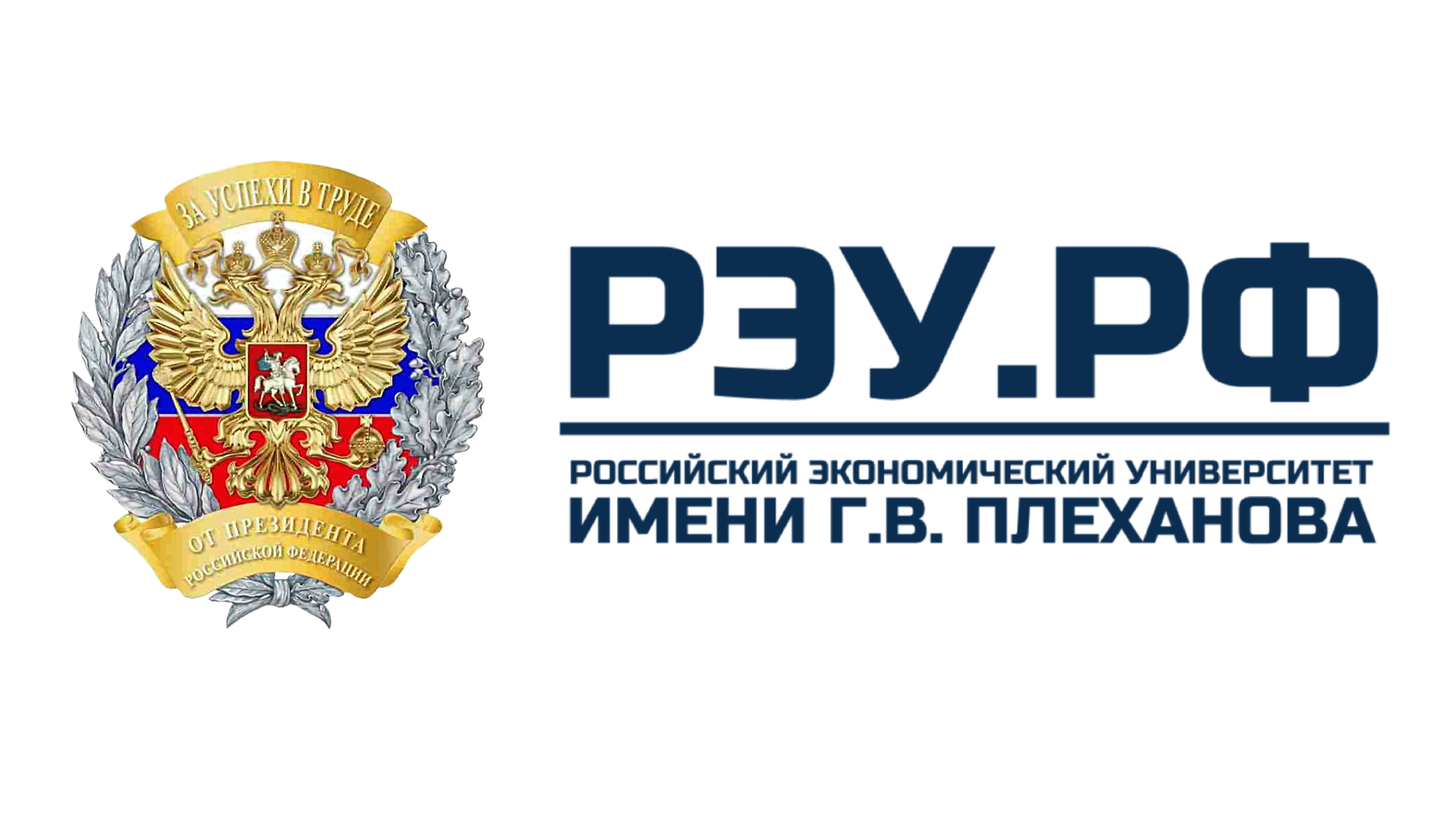 Юридические вопросы
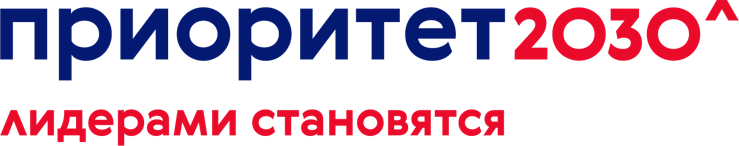 Разрешительные документы о соответствии требованиям техрегламентов:
ТР ТС 020 / 2011 «Электромагнитная совместимость технических средств»;
ТР ТС 004 / 2011 «О безопасности низковольтного оборудования»;
ТР ЕАЭС 037 / 2016 «Об ограничении применения опасных веществ в изделиях электротехники и радиоэлектроники».
На платформе App Store все приложения, которые на нее выкладываются, должны пройти следующие процедуры:
Проверка сертификата. На данном этапе перед тем, как выдать сертификат, компания Apple проверяет личность каждого разработчика в реальном мире. 
Проверка подписи кода. На данном этапе осуществляется проверка с помощью идентификатора команды, который извлекается из выпущенного компанией Apple сертификата, таким образом, происходит проверка подписи кода для всех динамических библиотек.
На платформе Google Play также, чтобы выложить приложение, необходимо подписать его следующими специальными ключами:
develop — данным ключом подписываются все приложения во время установки из среды разработки на устройства;
production — данным ключом подписывается приложение перед выкладыванием в Google Play, этот ключ уникален для каждого приложения.
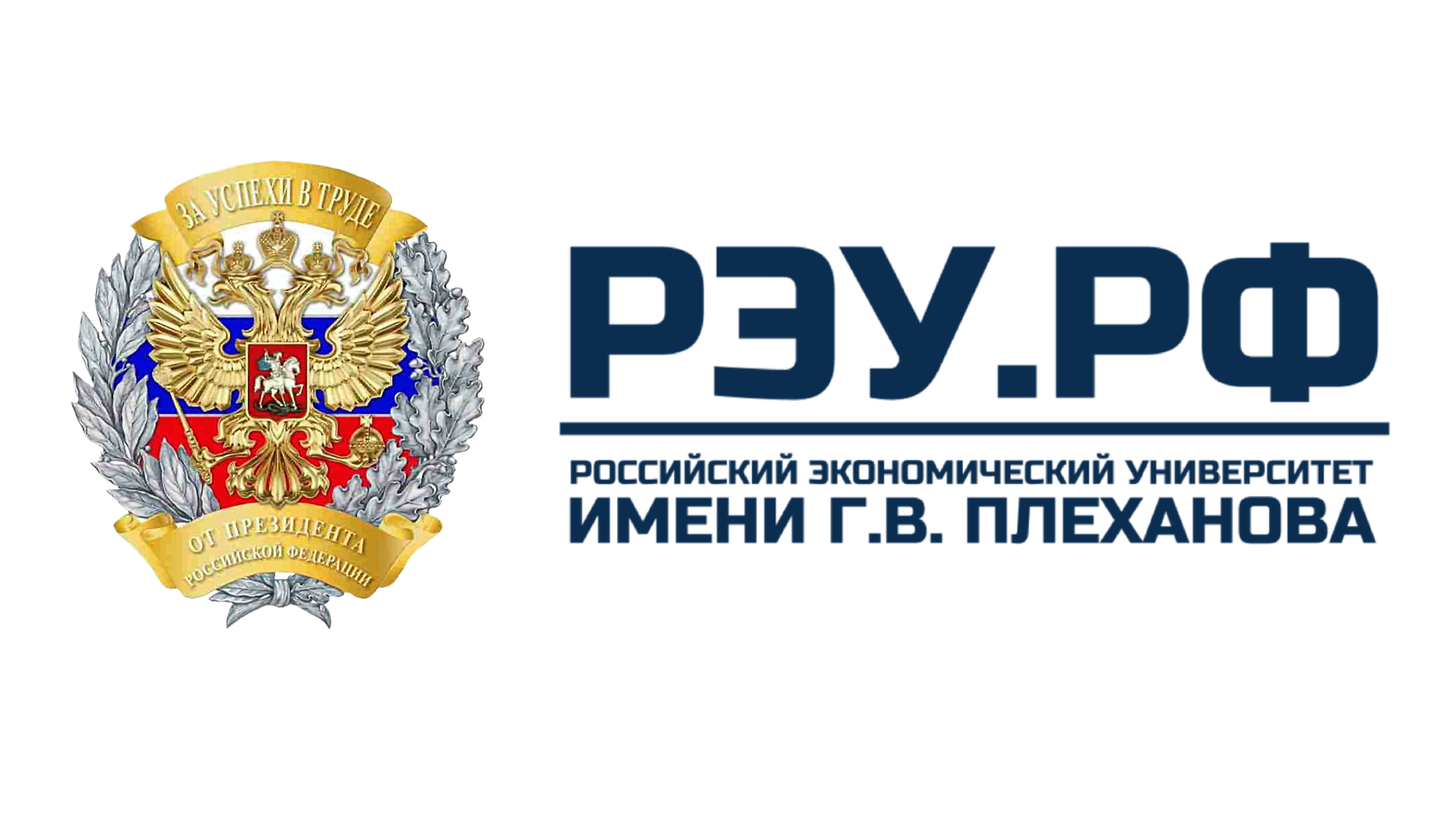 Описание продукта
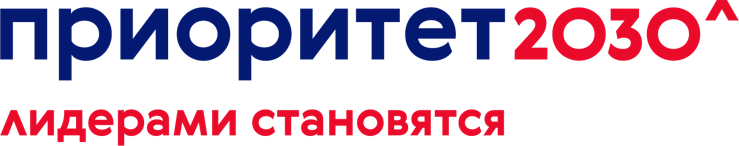 Таблица 1 - Взаимосвязь состояния человека и цвета ремешка часов «HealthLite»
Функции продукта «HealthLite»
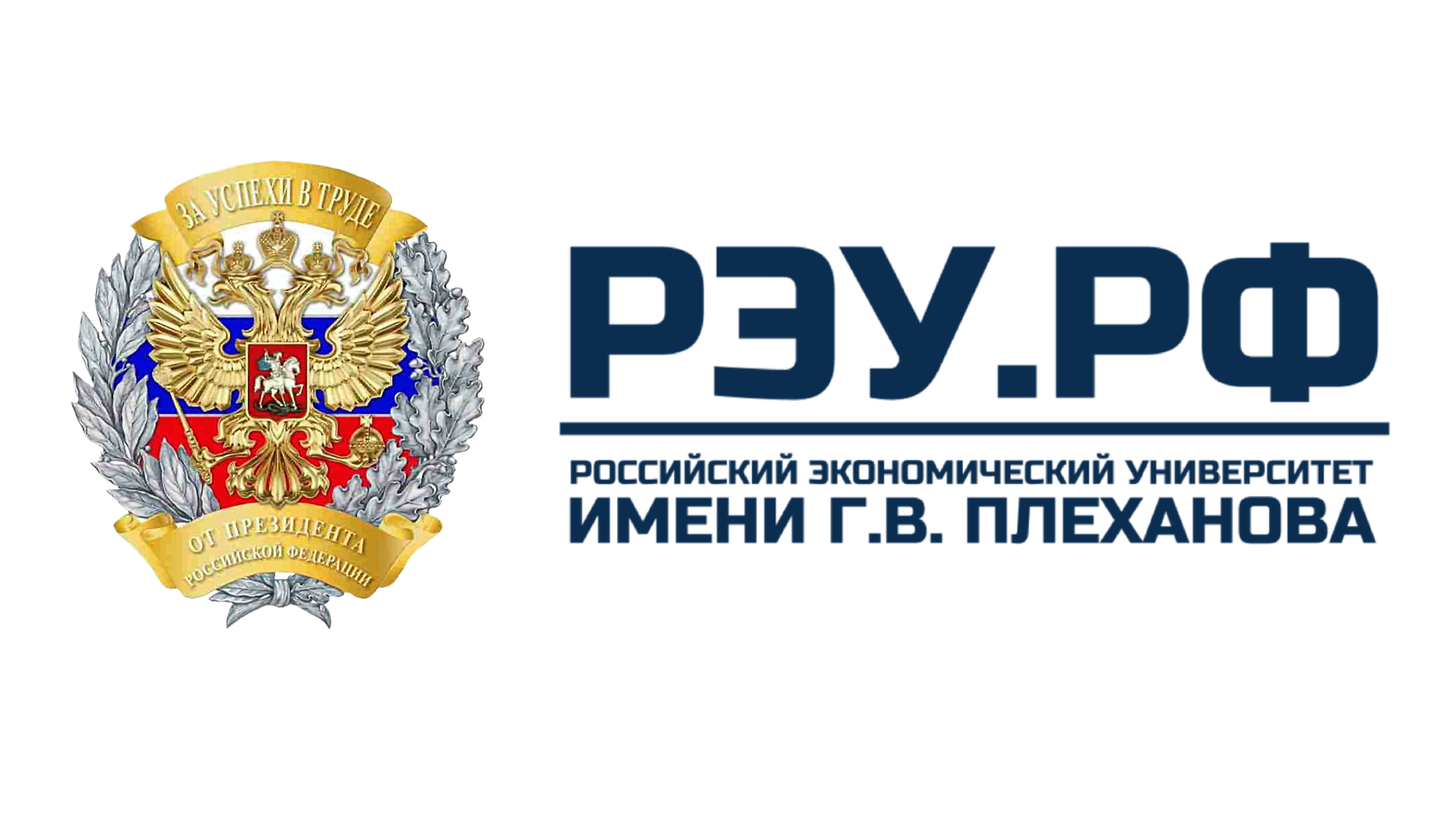 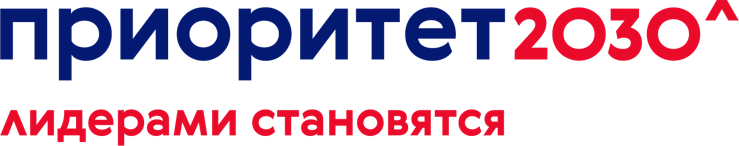 Создание медицинской карты
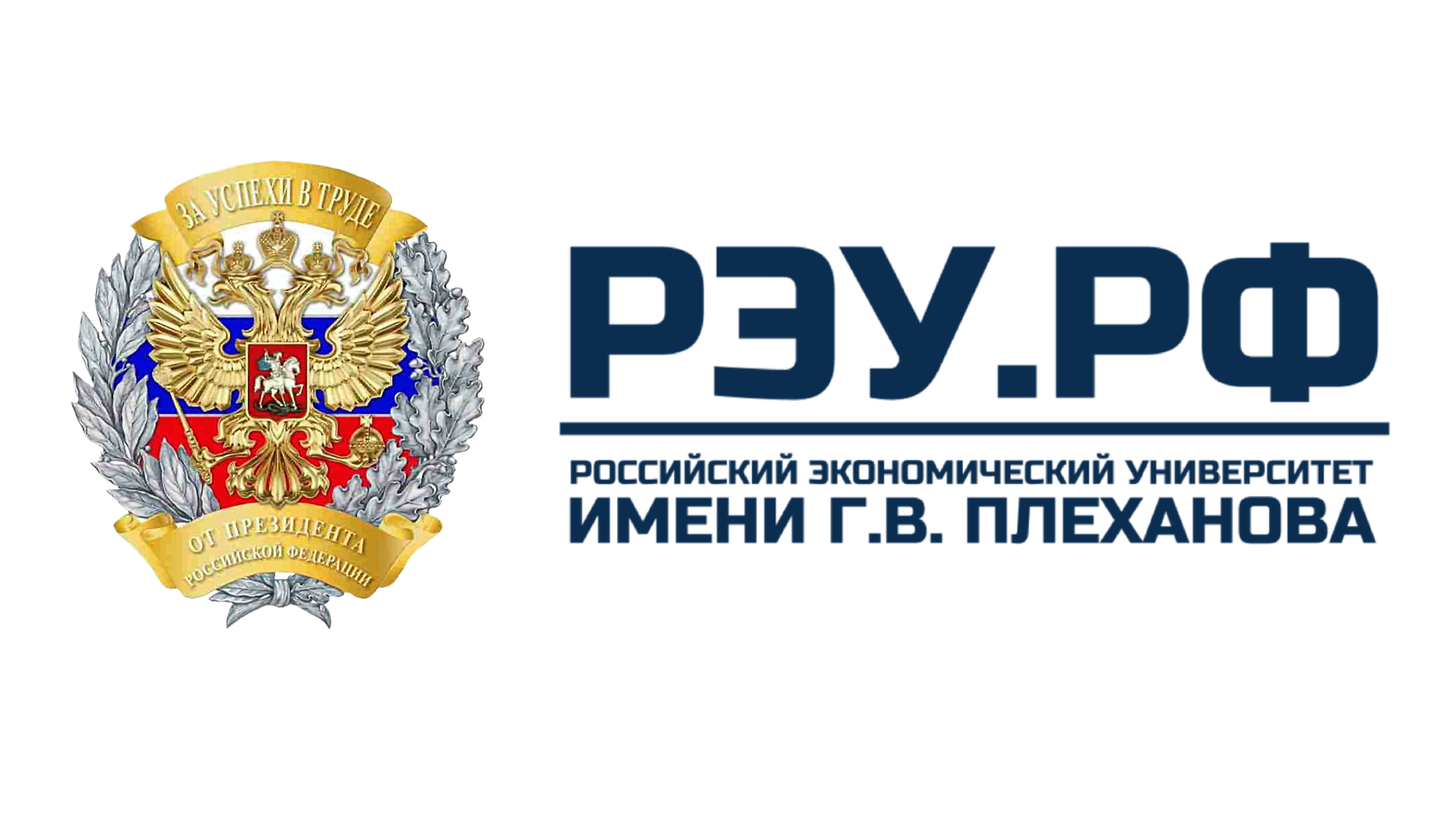 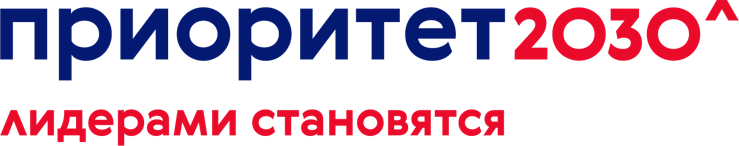 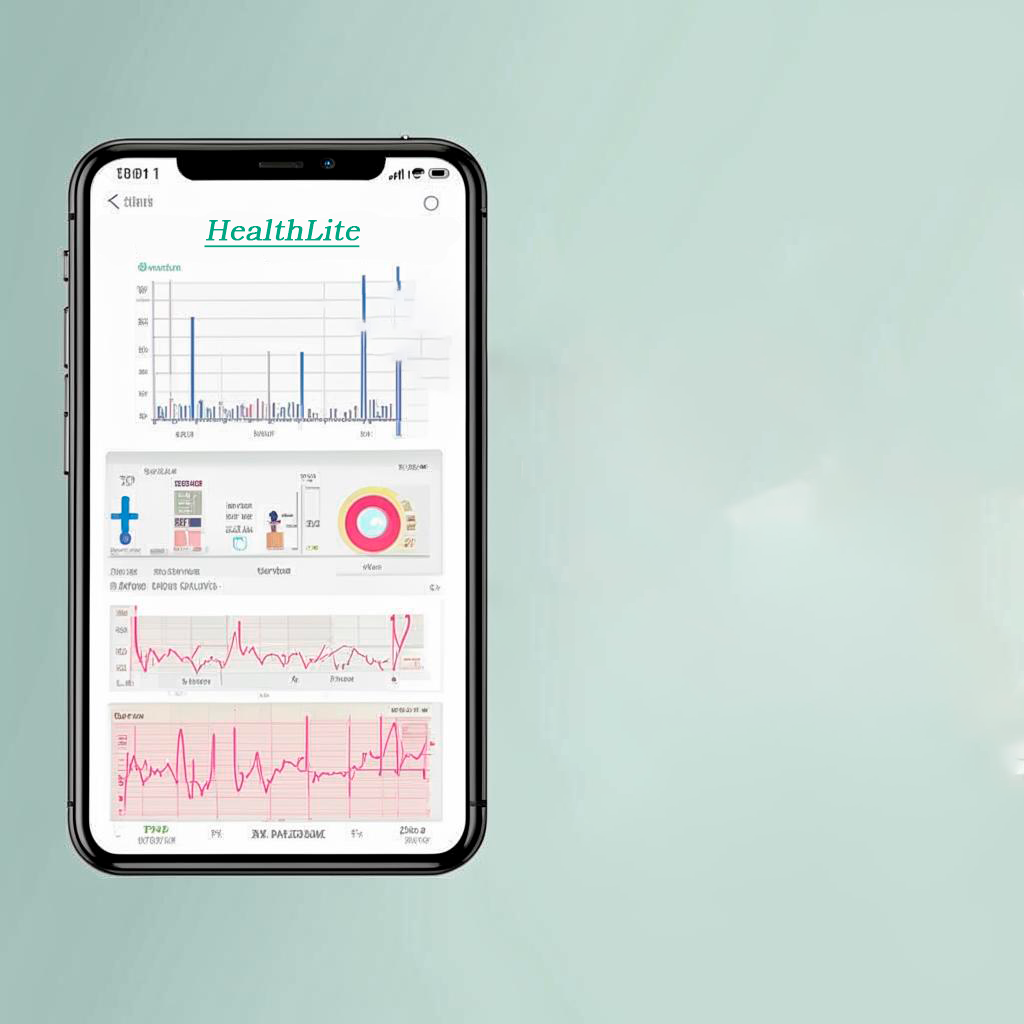 Рисунок 1 – Прототип медицинской карты в приложении «HealthLite» на телефоне
Отслеживание состояния
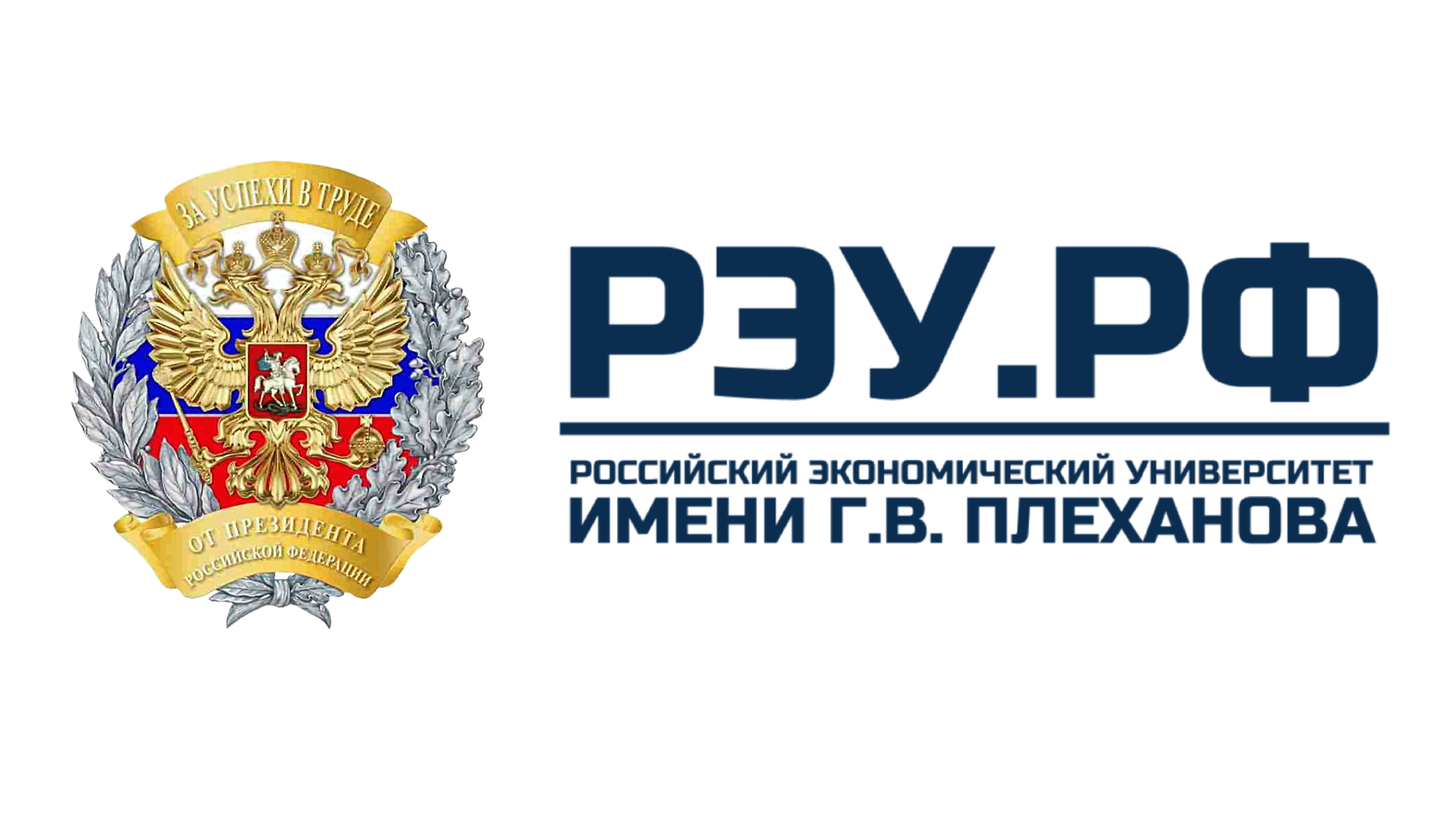 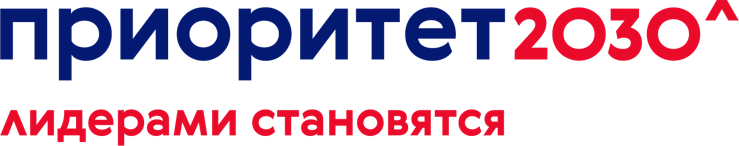 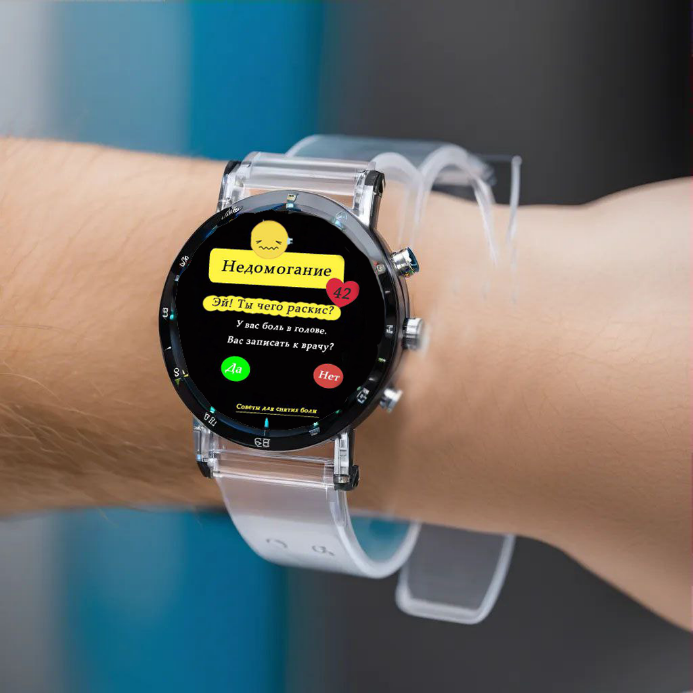 Рисунок 2 – Прототип отражения состояния пользователя и рекомендуемые действия на часах «HealthLite»
Прием лекарств и их контроль
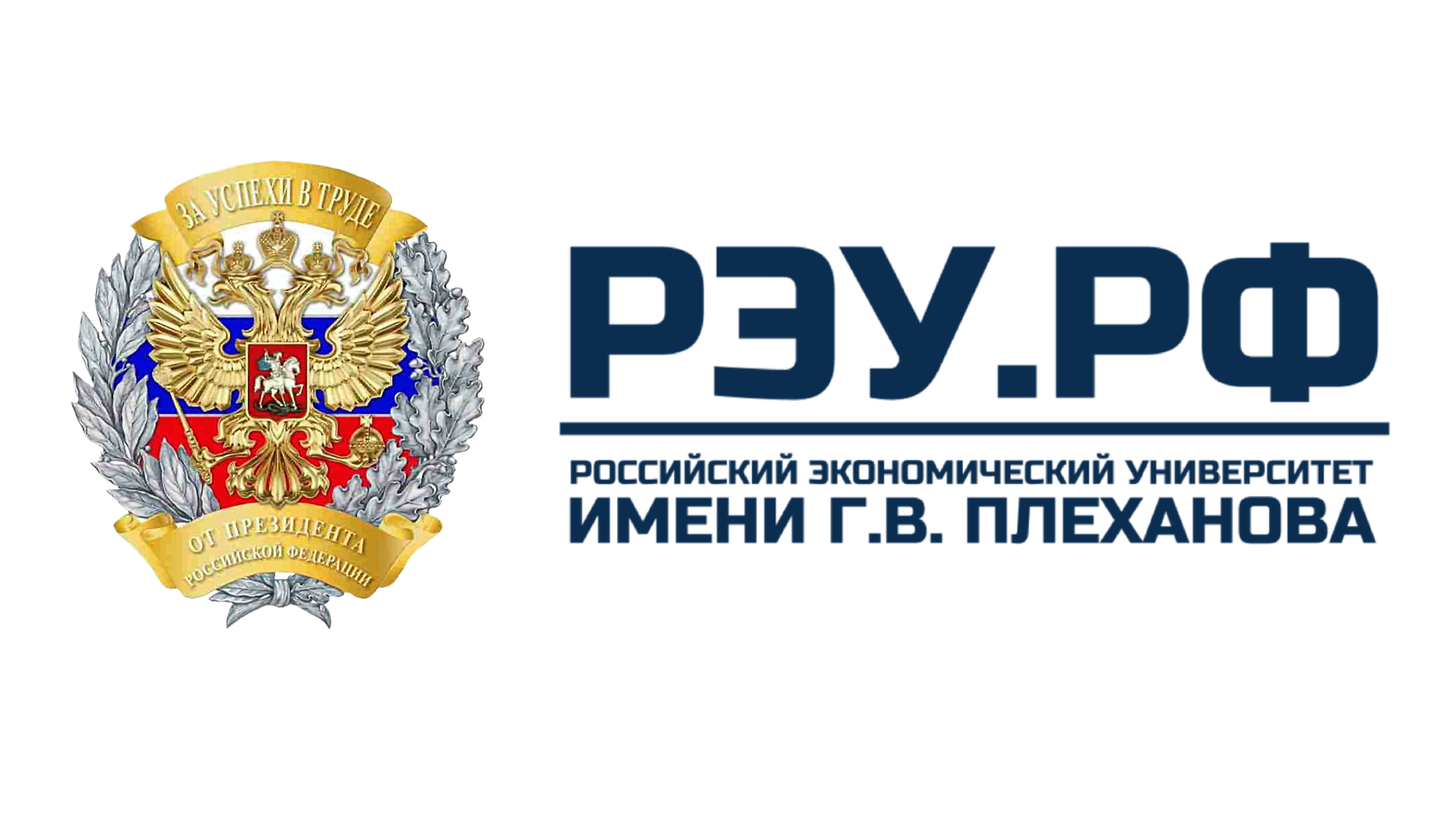 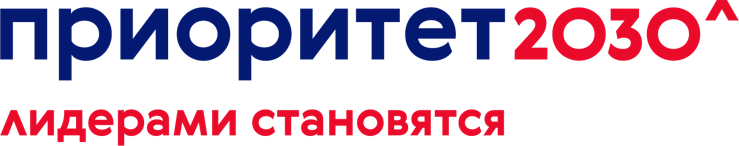 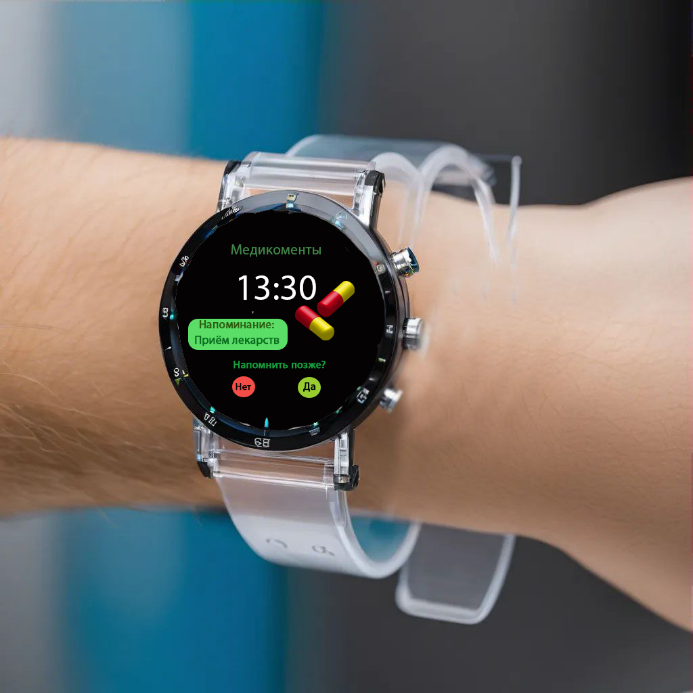 Рисунок 3 – Прототип отражения функции приема лекарств на часах «HealthLite»
Контроль приема воды
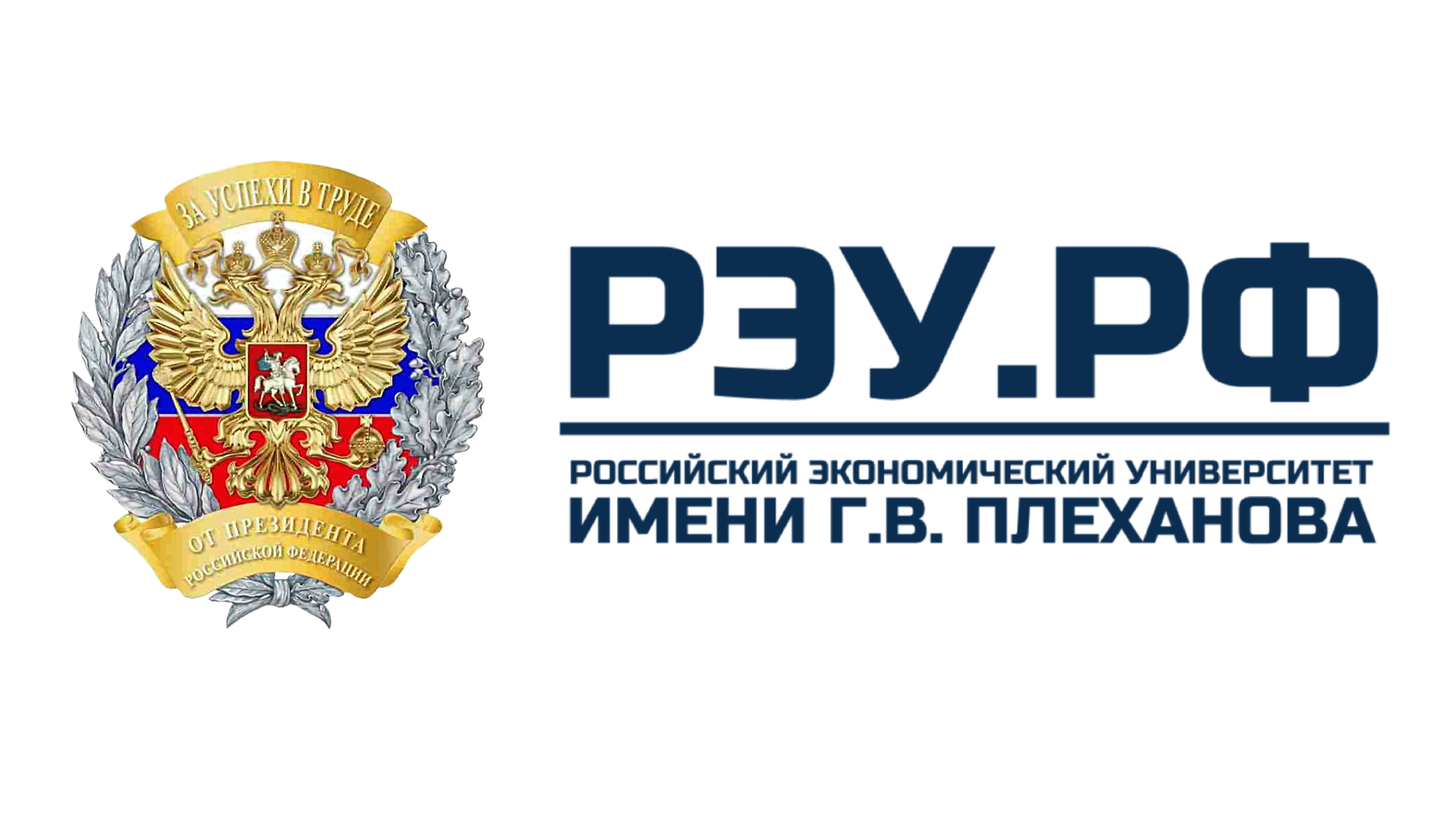 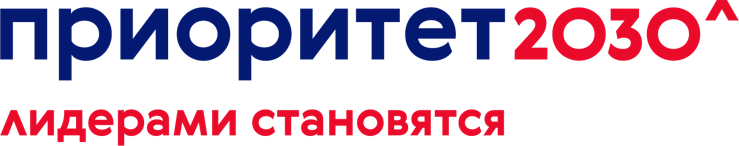 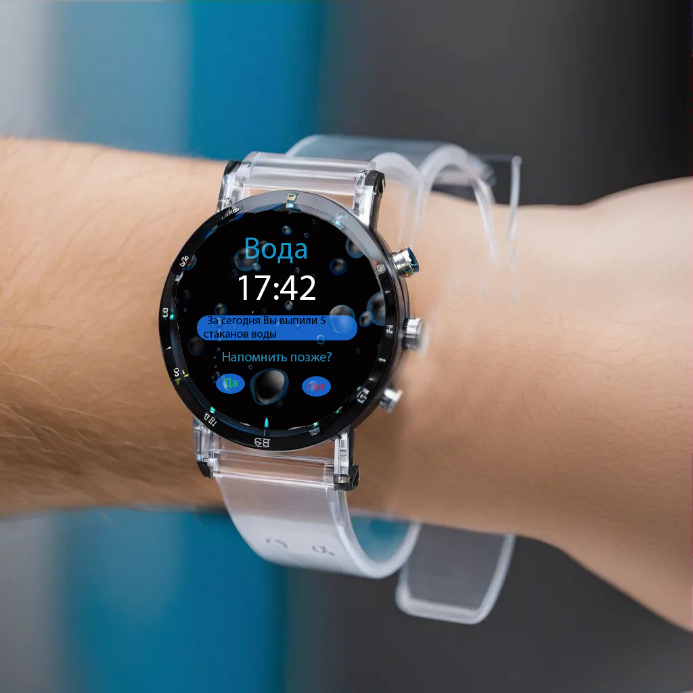 Рисунок 4 – Прототип отражения функции приема воды на часах «HealthLite»
Контроль приема пищи
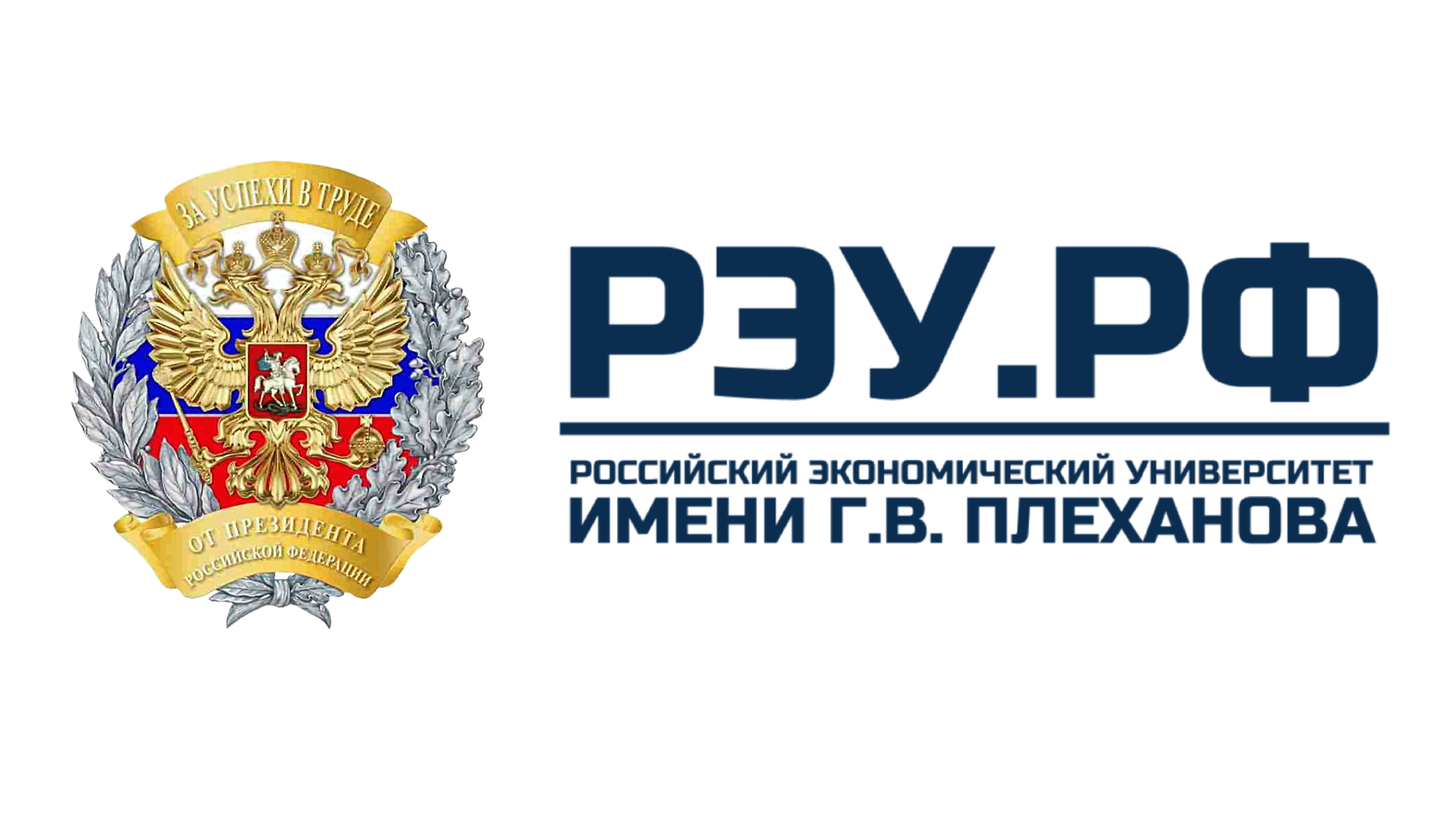 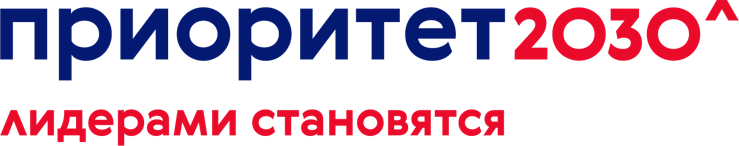 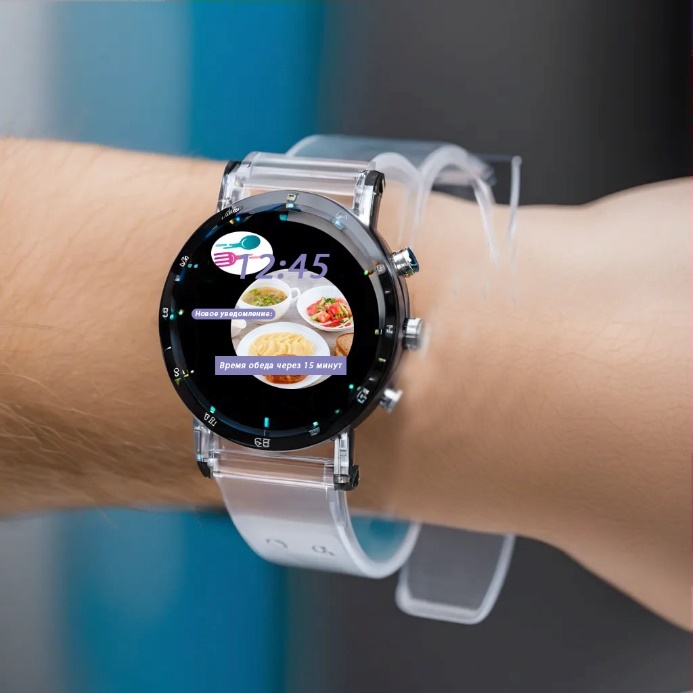 Рисунок 5 - Прототип наручных часов «HealthLite» с функцией контроля приема пищи
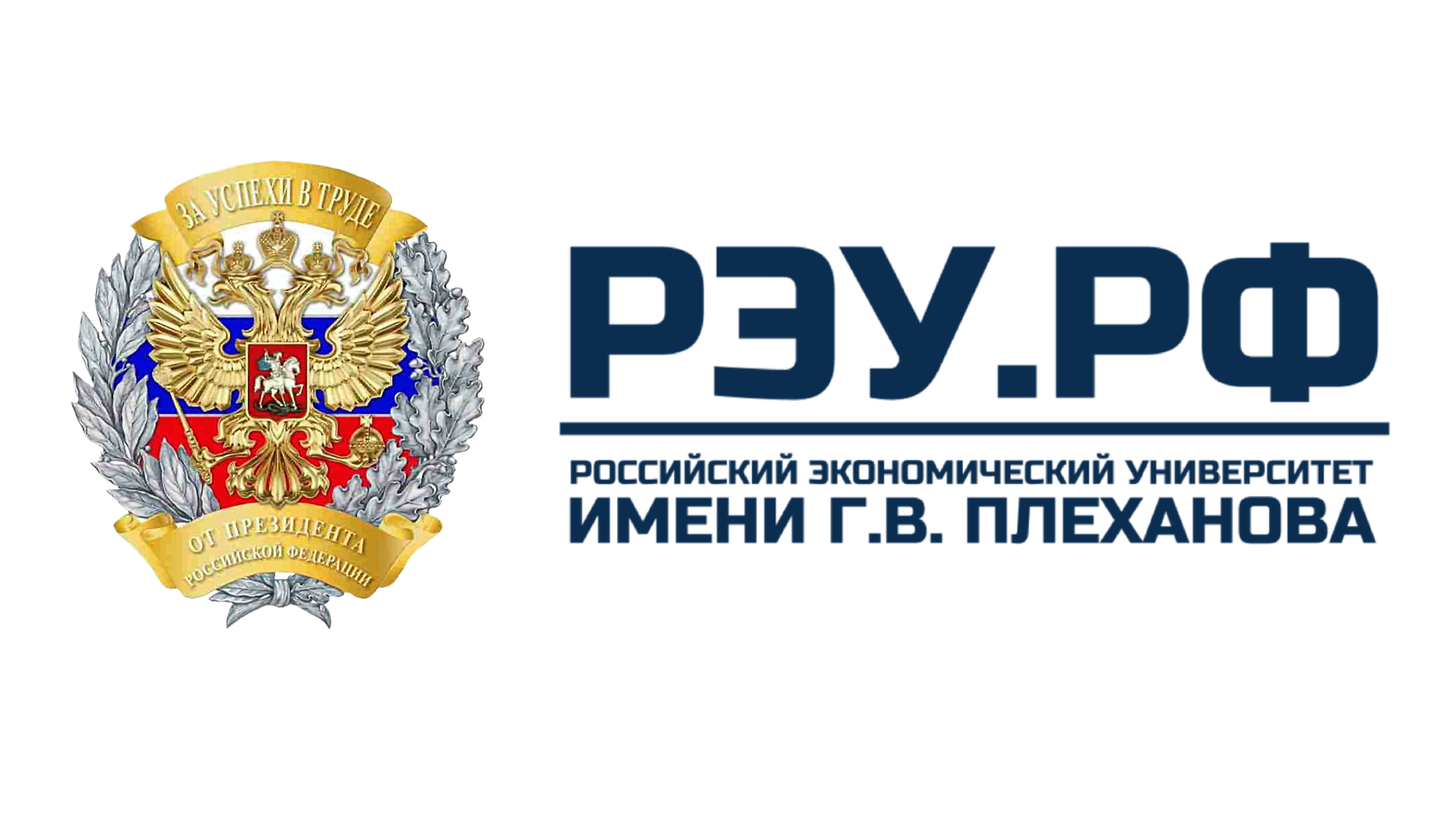 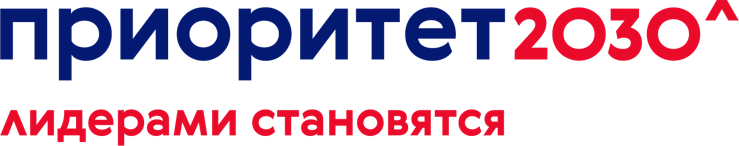 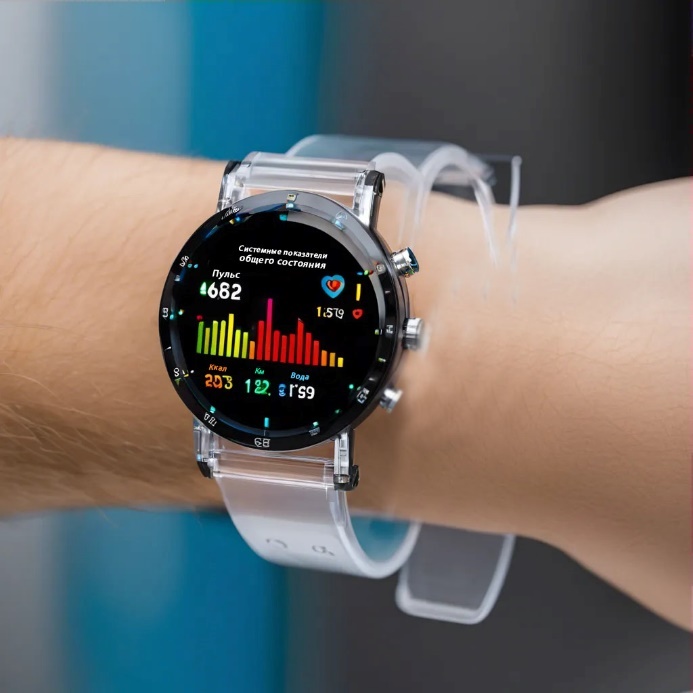 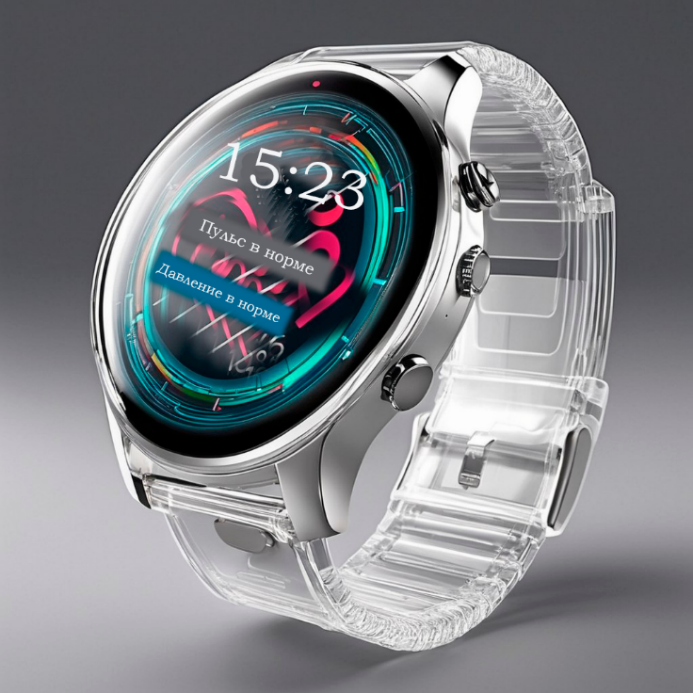 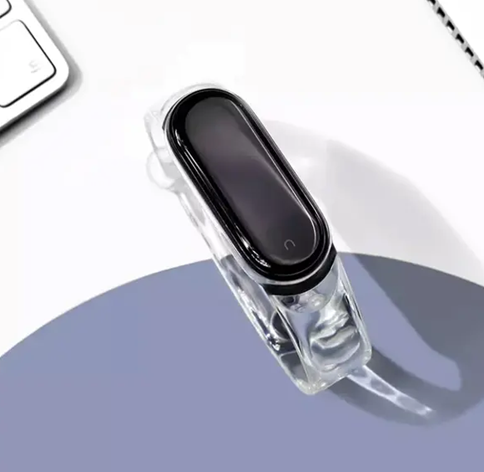 Рисунок 6 - Прототип наручных часов «HealthLite» для детей
Рисунок 7 - Прототип наручных часов «HealthLite» для молодежи
Рисунок 8 - Прототип наручных часов «HealthLite» для пожилого населения
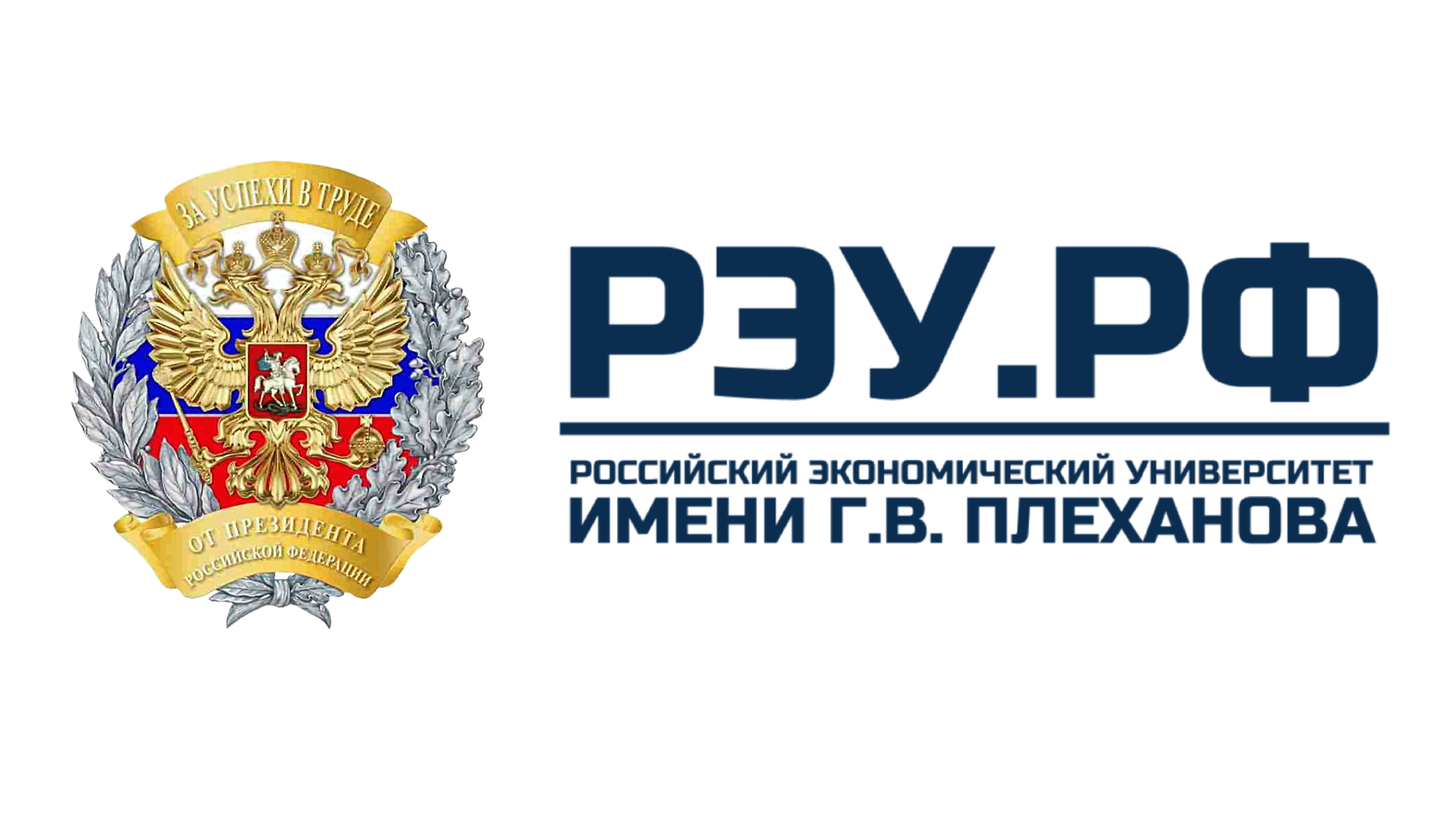 Производственный план
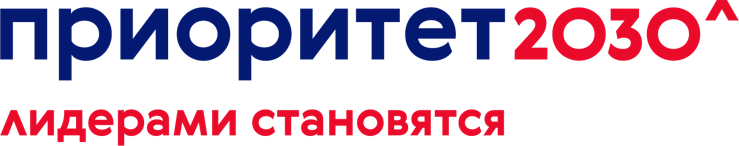 Таблица 2 – Производственный план стартап-проекта «HealthLite»
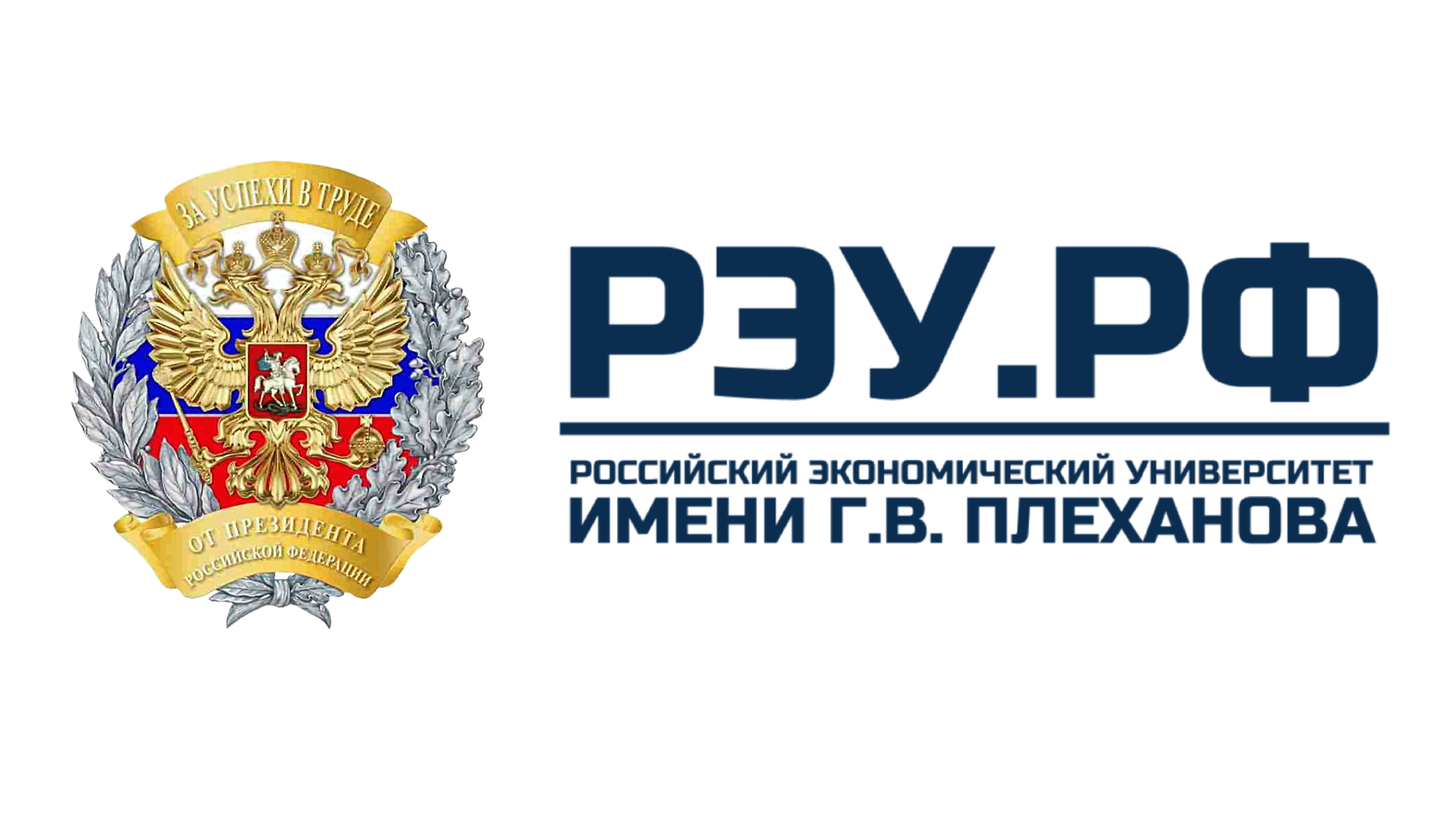 Финансовый план
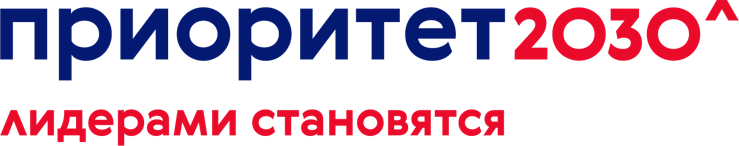 Таблица 3 – Первоначальные инвестиции стартапа «HealthLite»
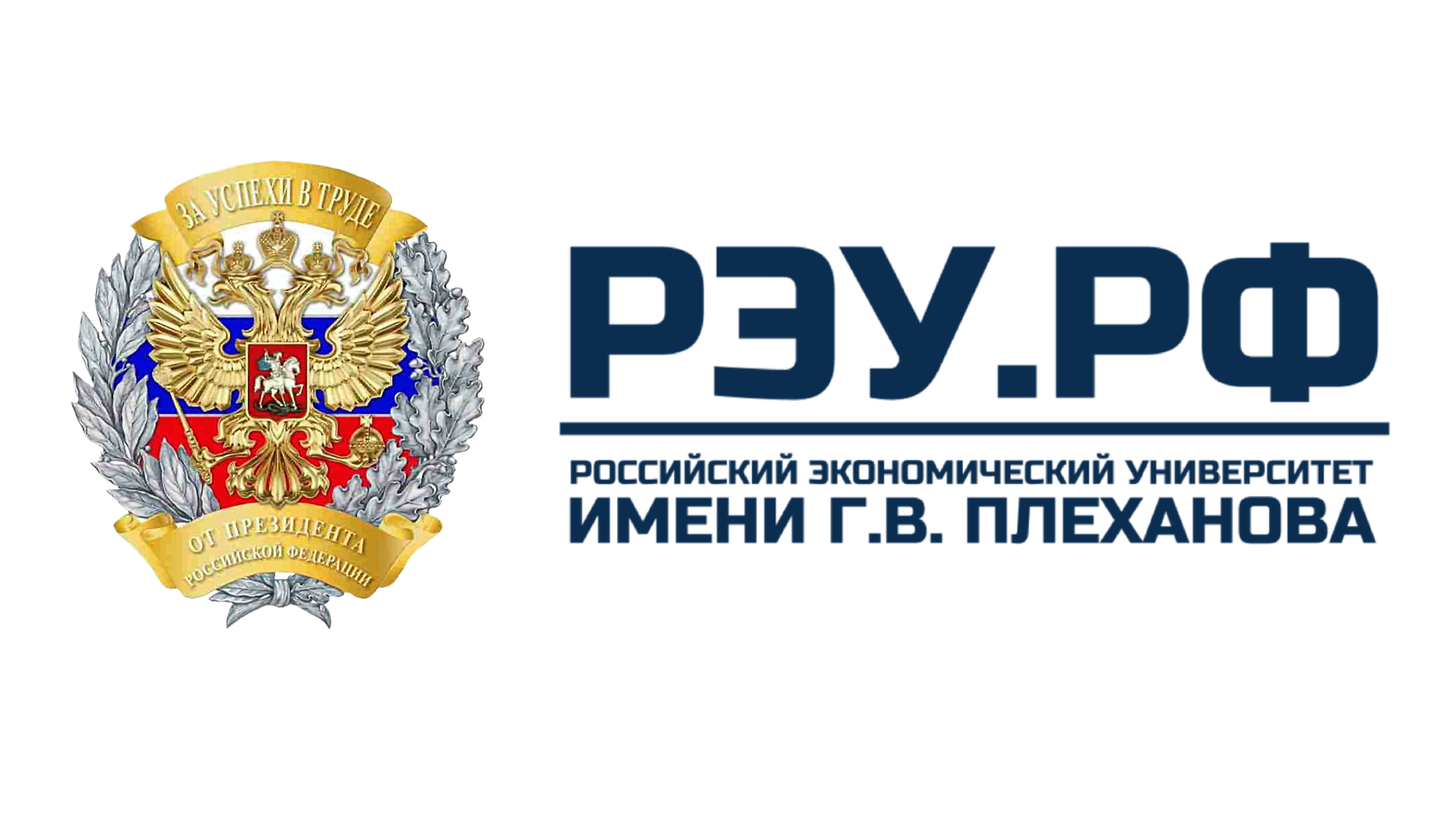 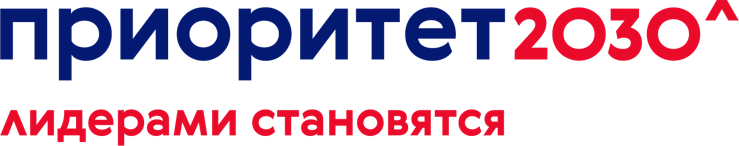 Таблица 4 – Переменные издержки в стартапе «HealthLite»
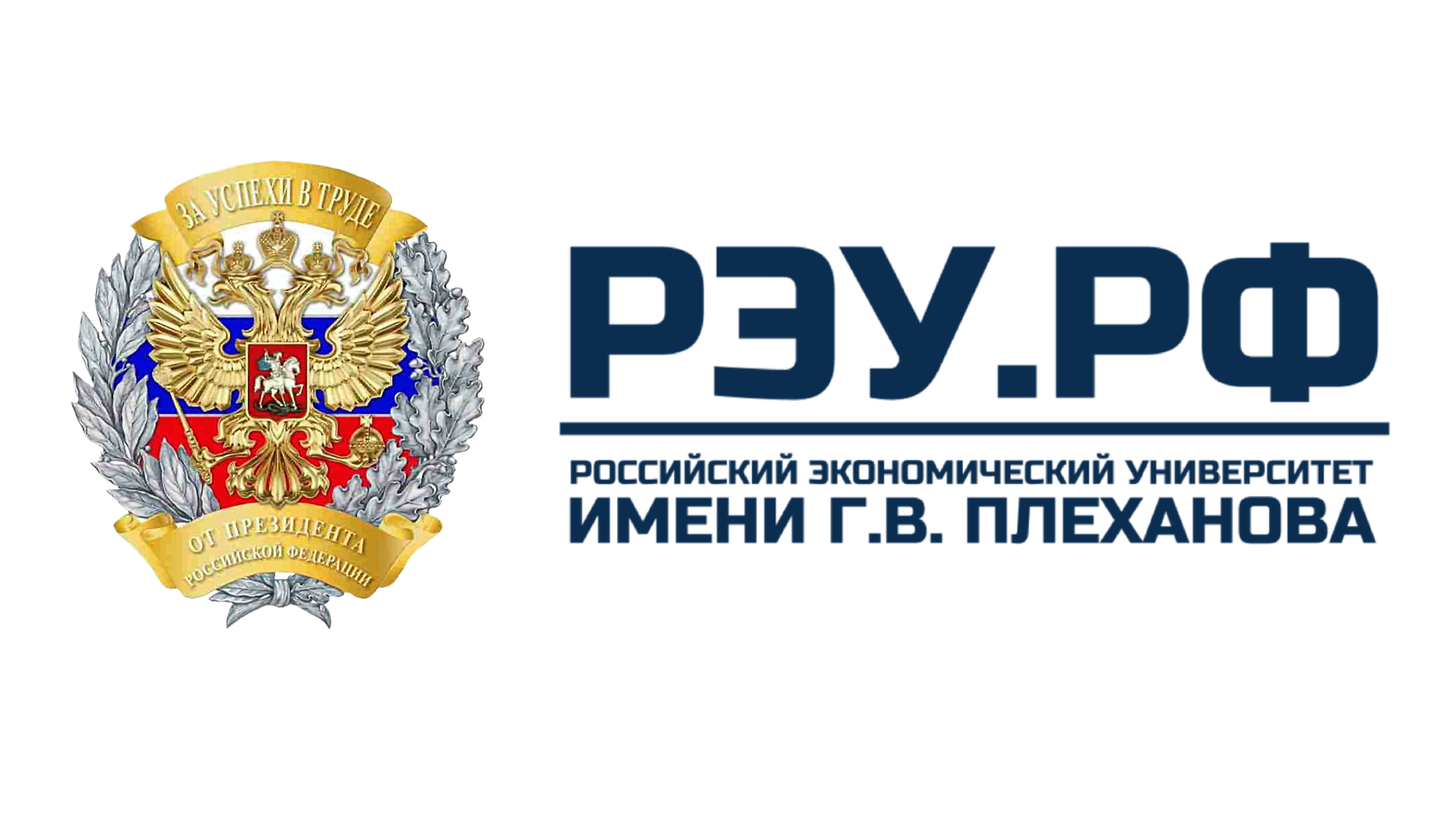 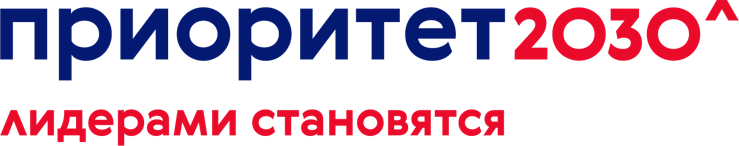 Таблица 5 – Постоянные издержки стартапа «HealthLite» на 1 месяц
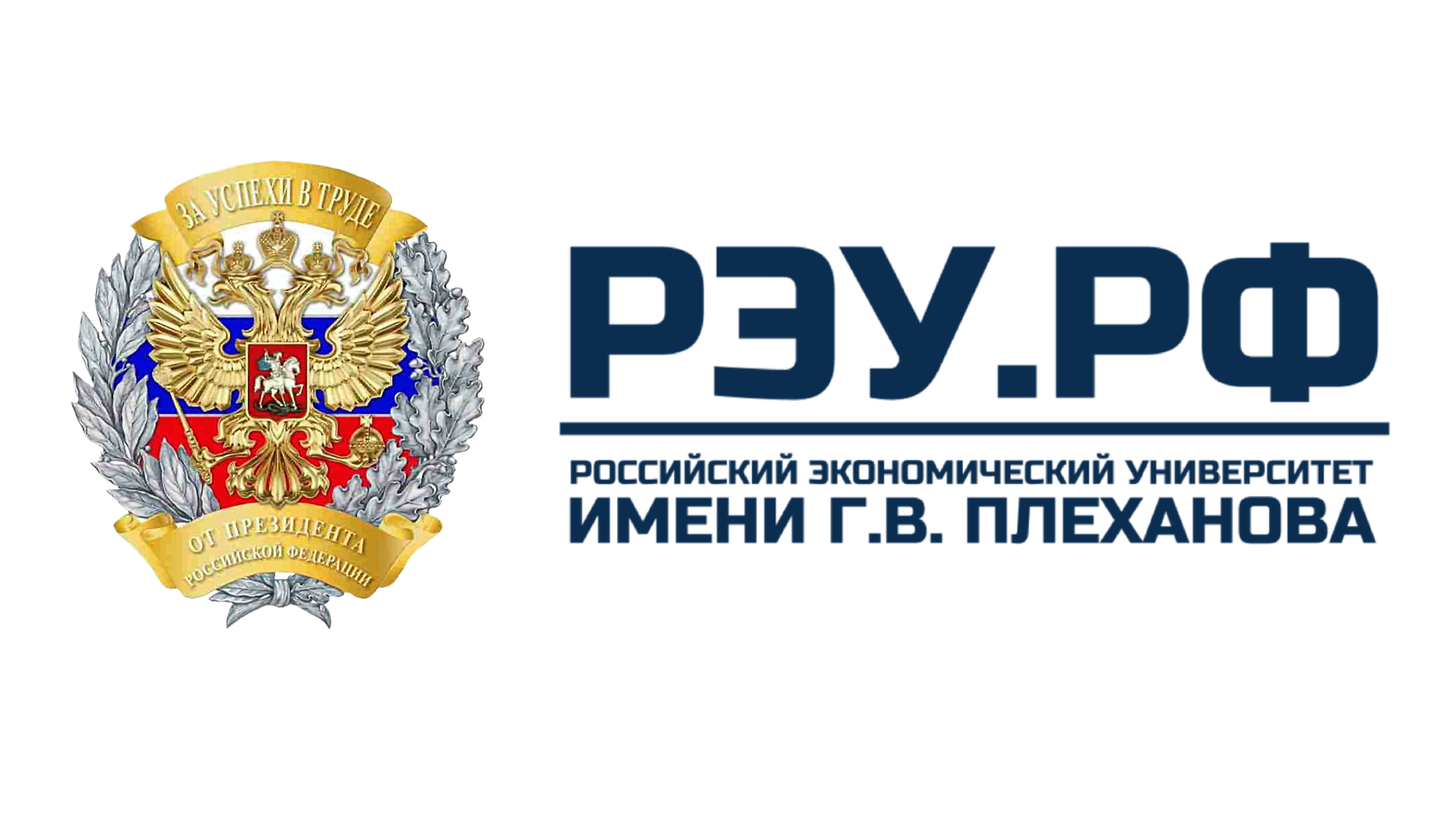 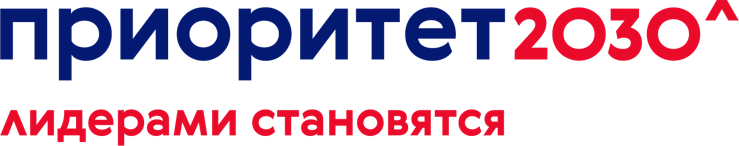 Для того, чтобы стартап «HealthLite» получил свое развитие, необходимо использовать следующие способы получения денежных средств
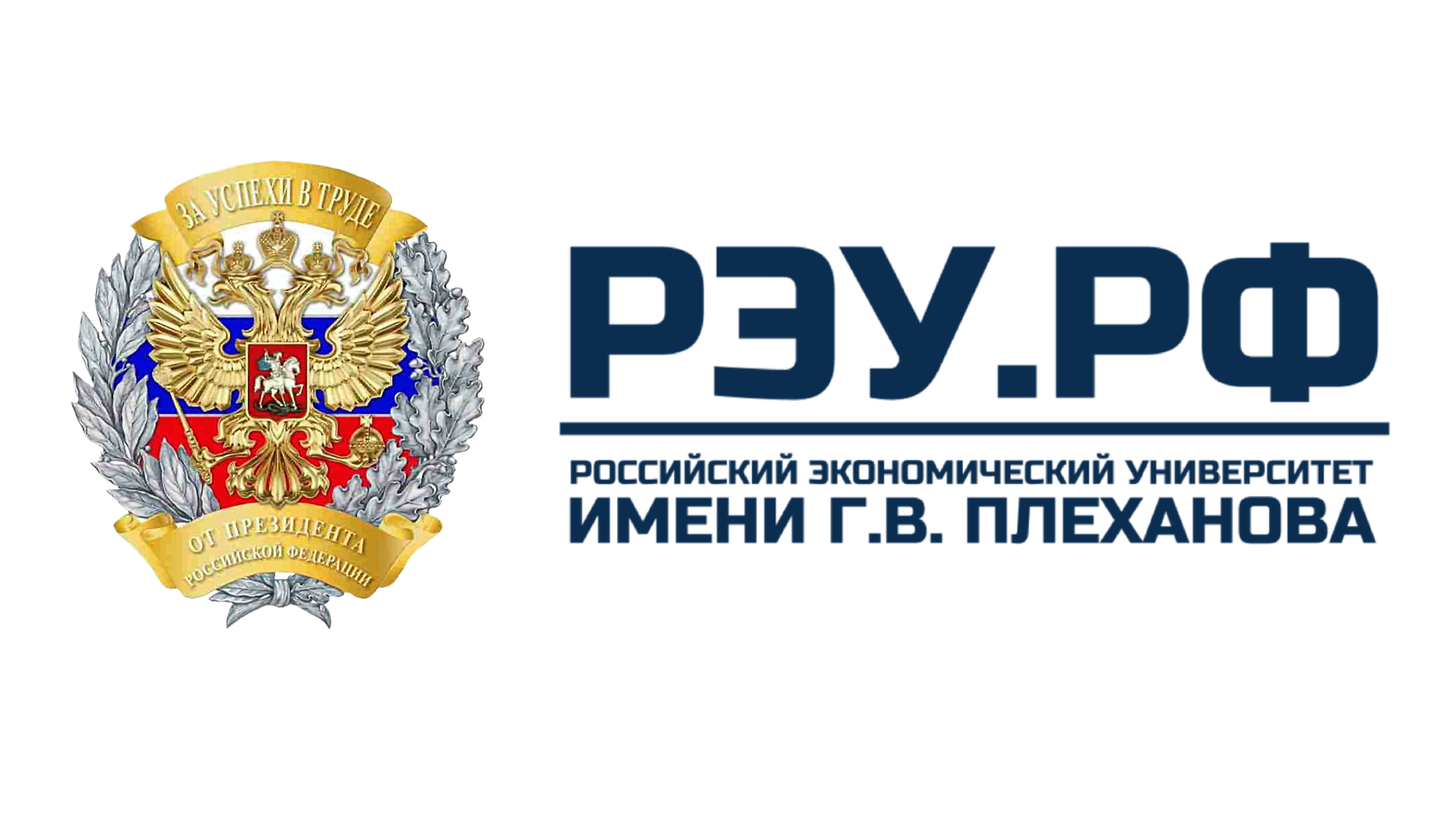 Маркетинговый план
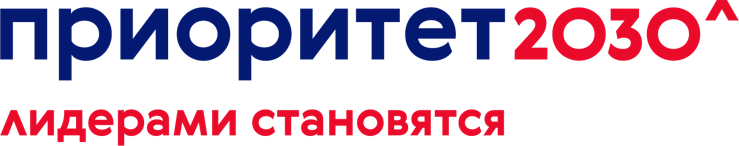 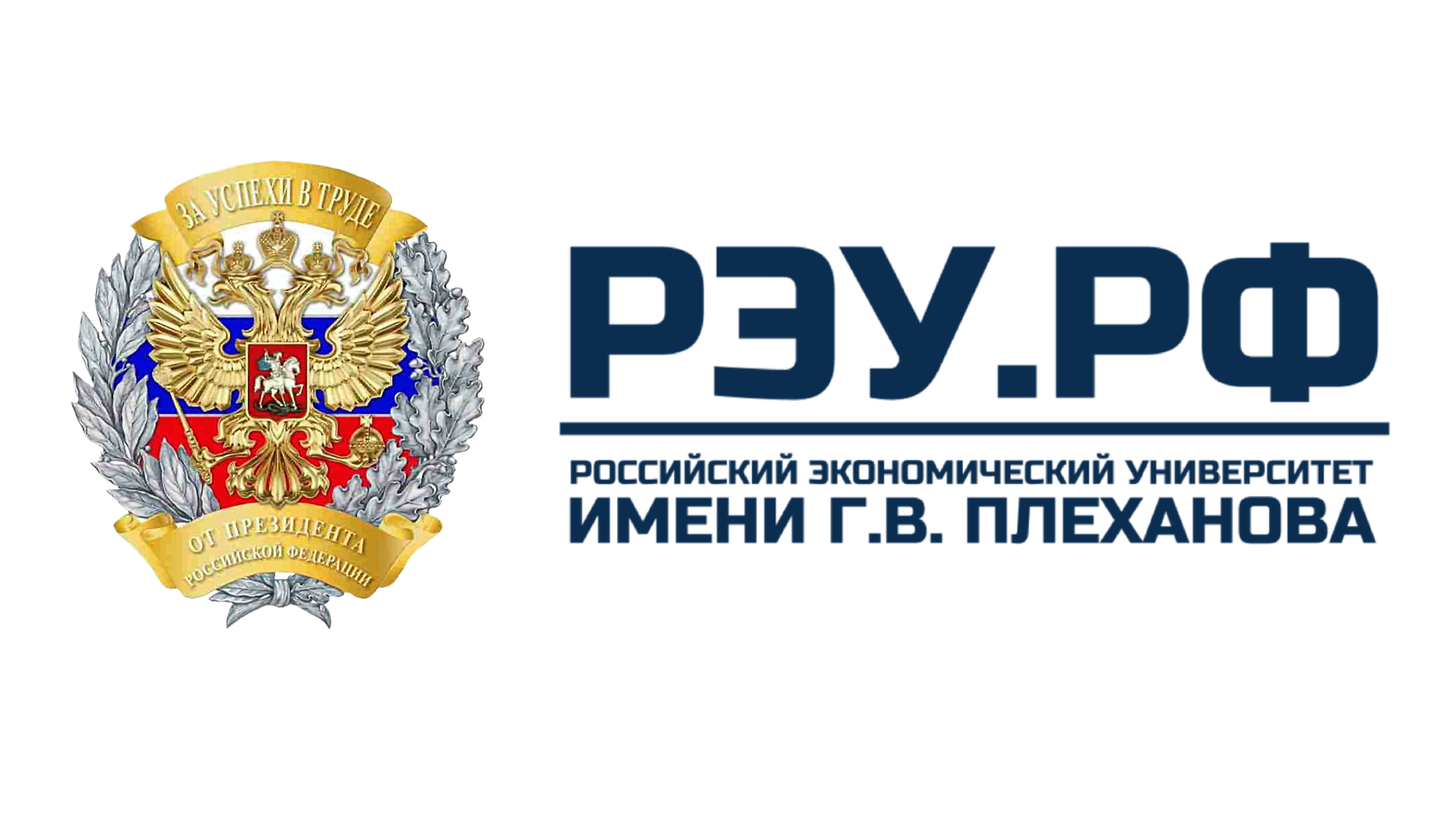 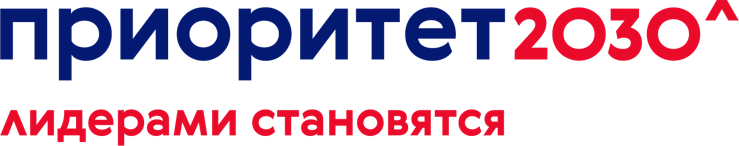 Возможные риски проект
Таблица 6 – Предполагаемые риски и их оценка по удельному весу
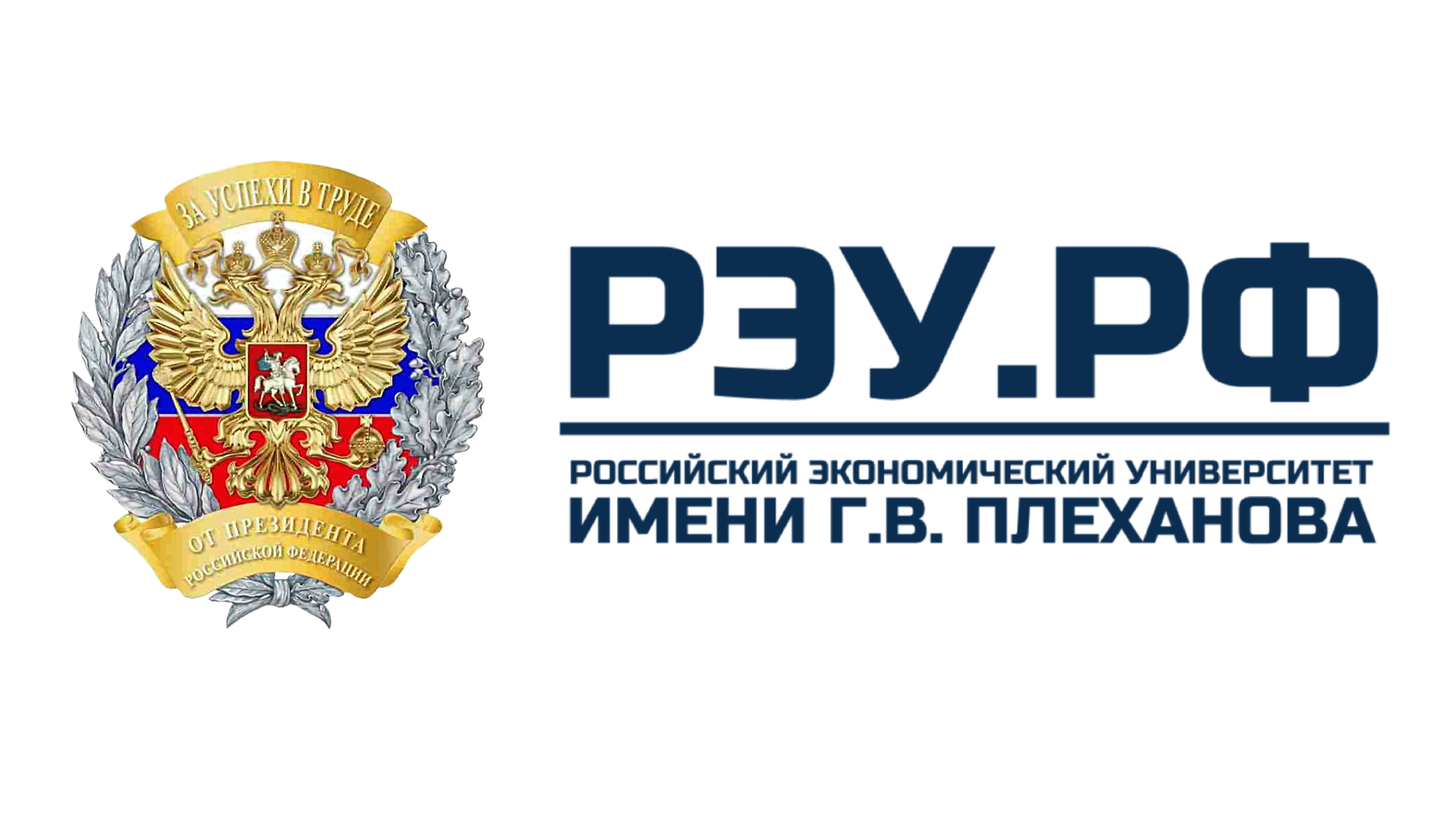 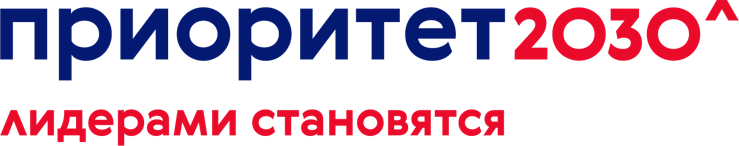 Таблица 7 – Оценка уровня риска
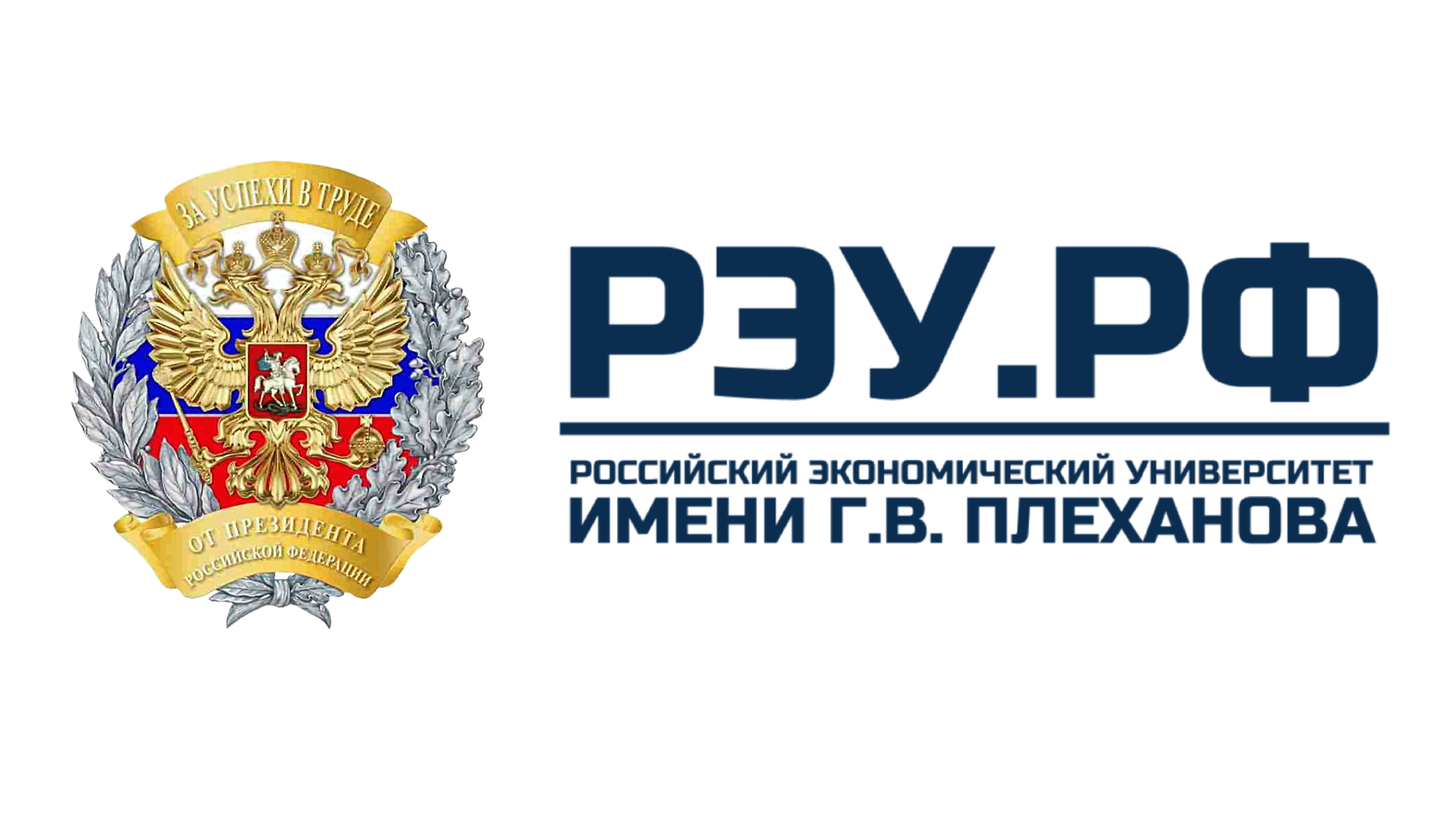 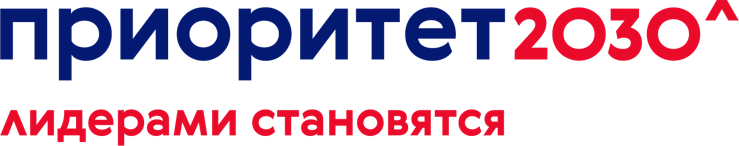 Таблица 8 – Меры по противодействию
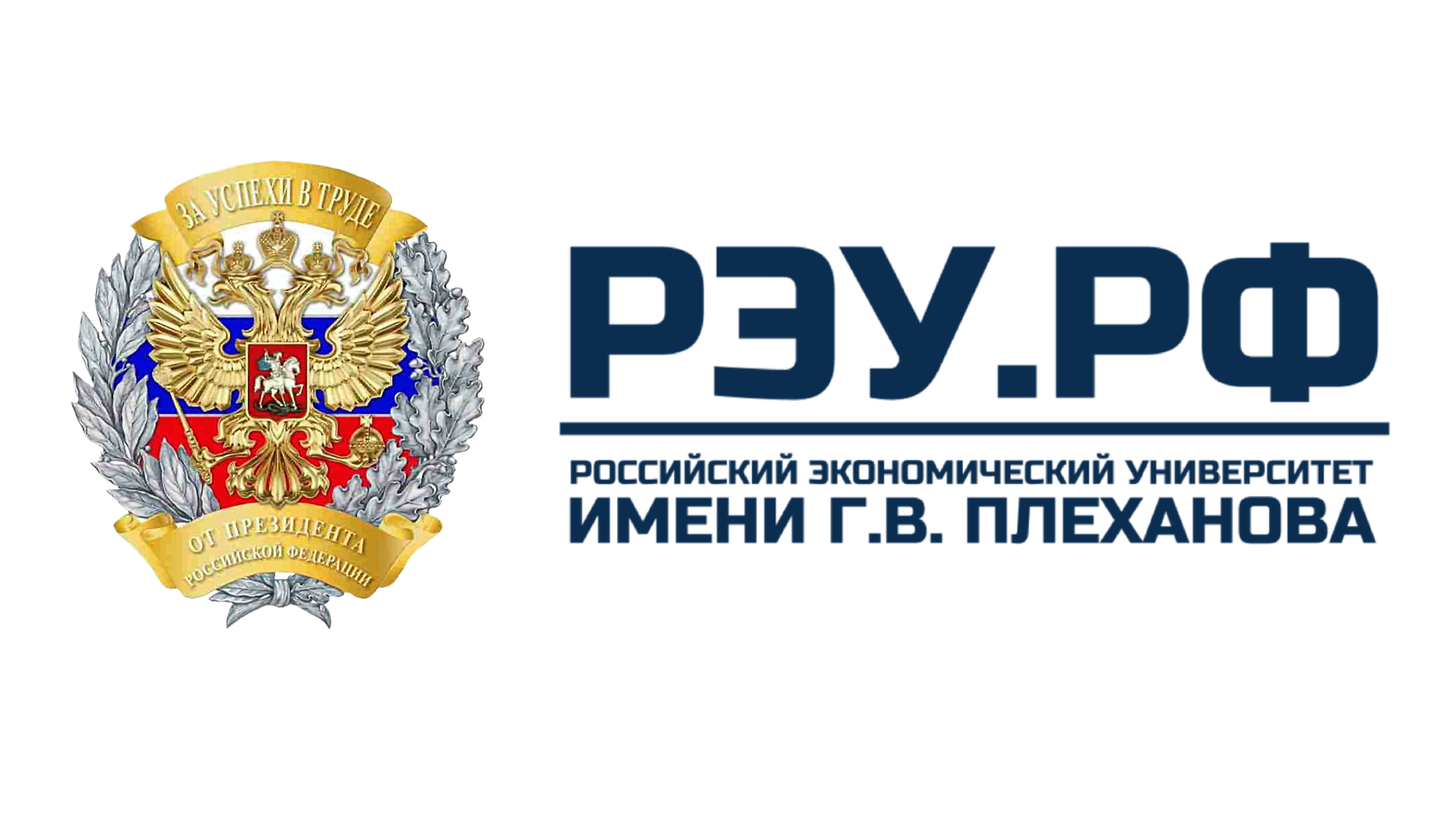 Срок окупаемости проект
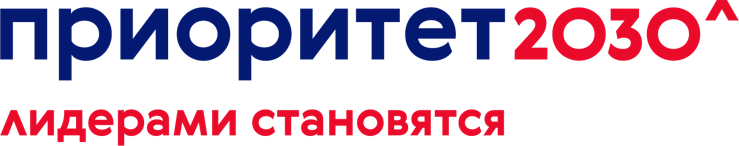 Таблица 9 – Расчет точки безубыточности для стартапа «HealthLite»
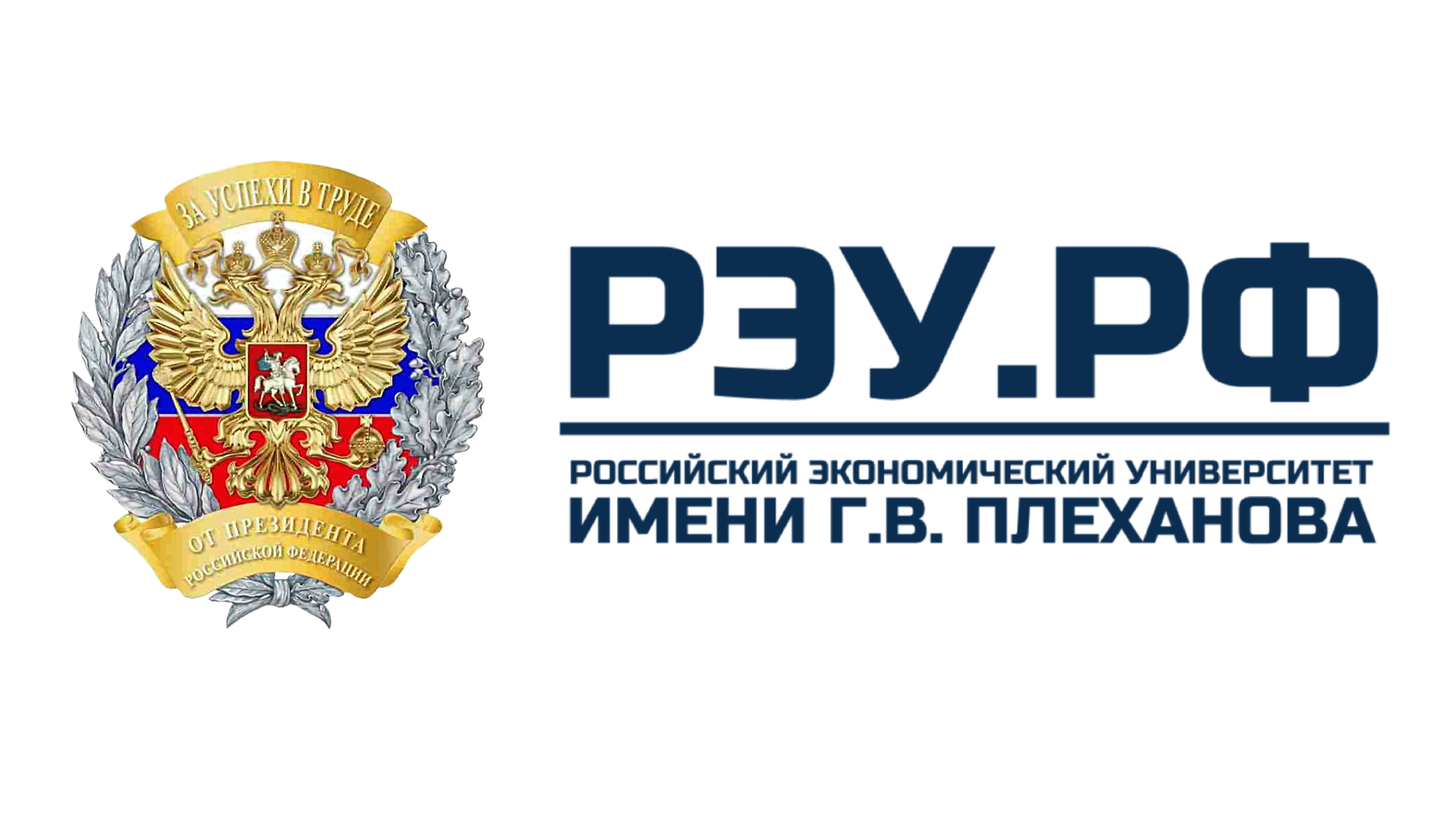 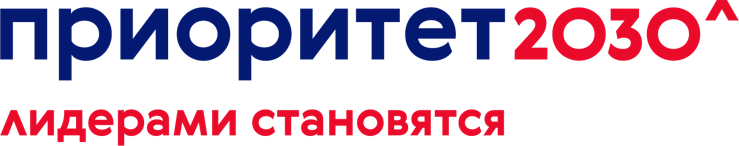 Таблица 10 – Прогноз развития стартапа «HealthLite» на 4 года
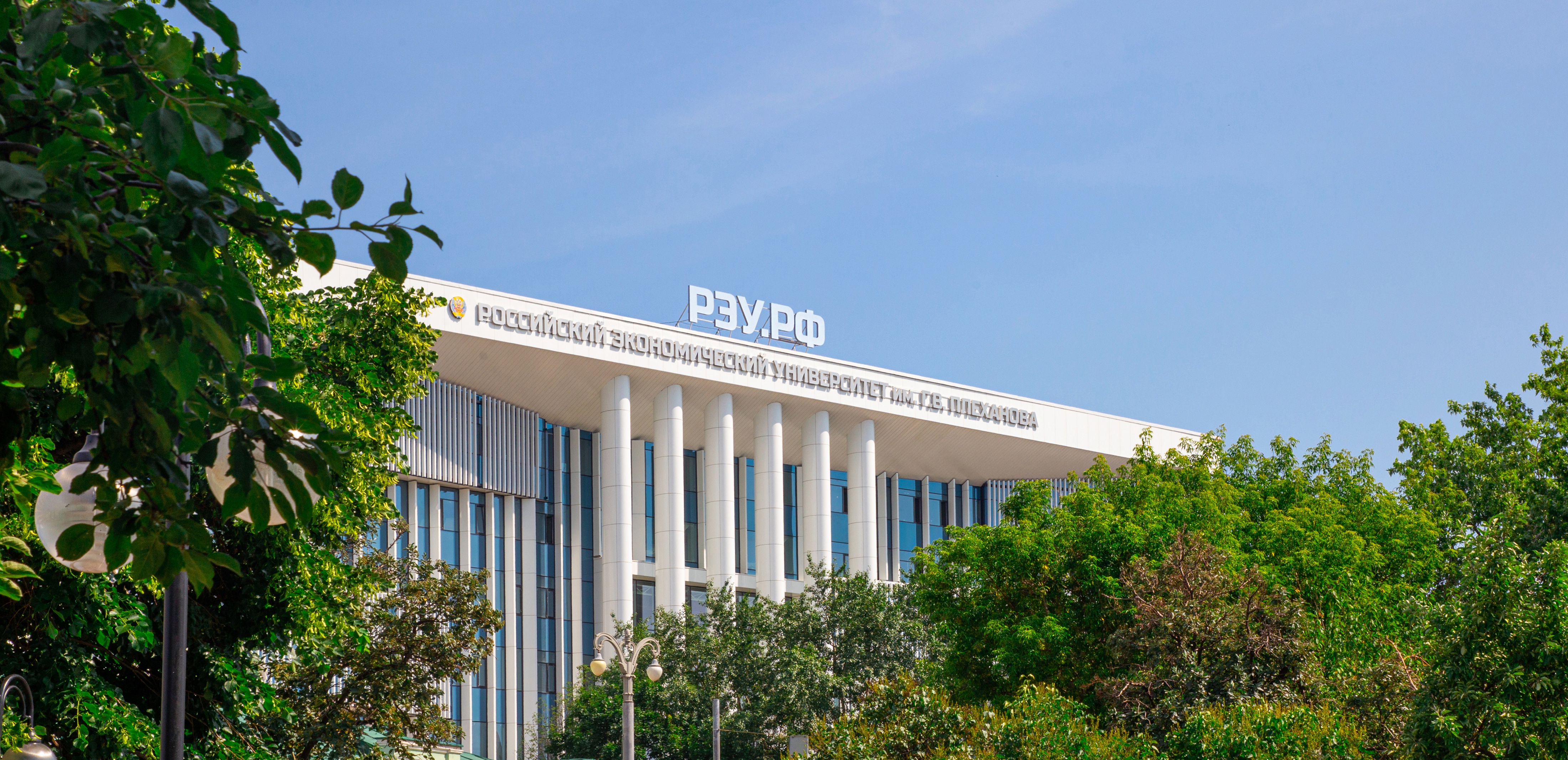 Заключение
30
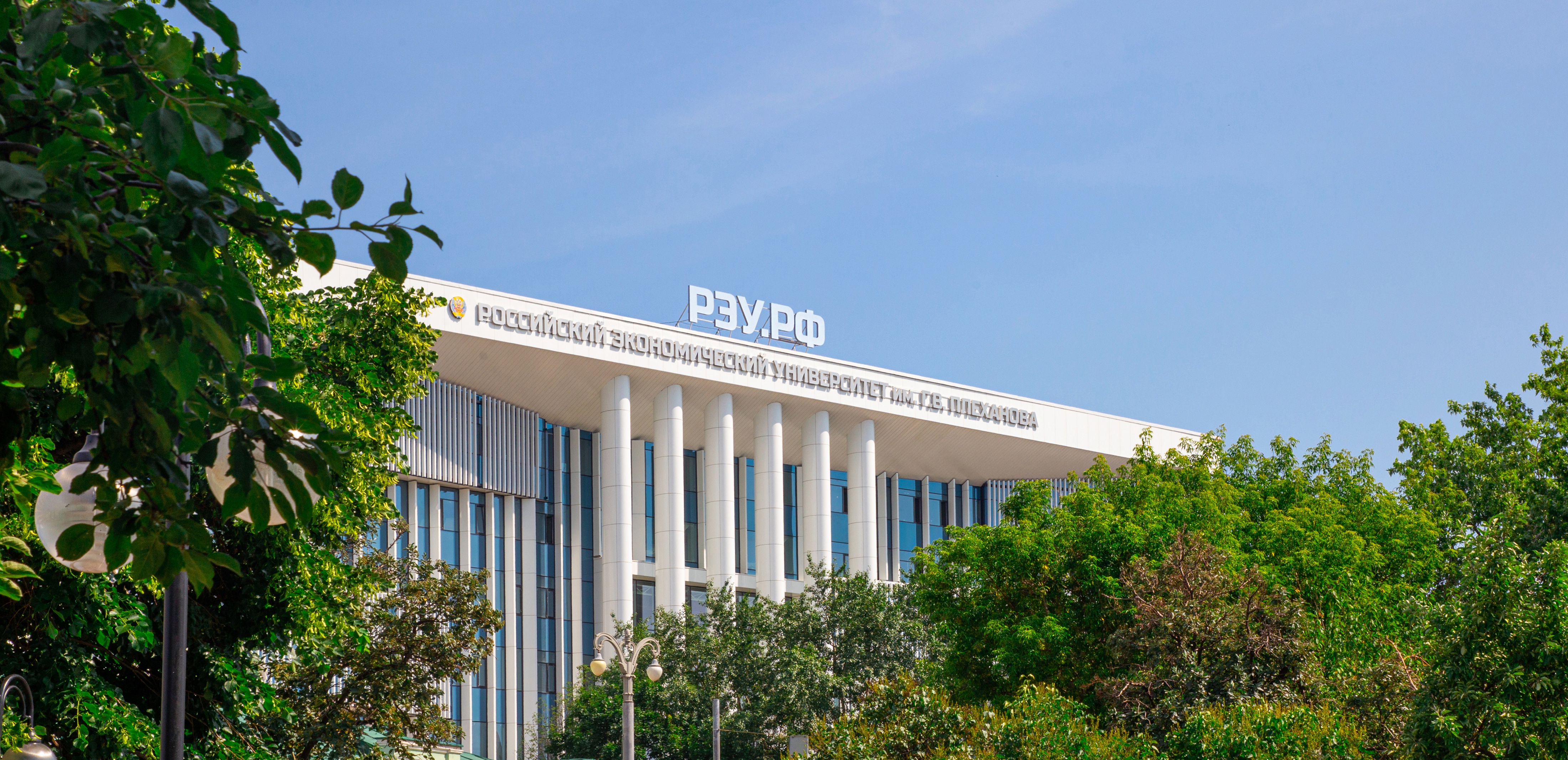 Спасибо за внимание!
31